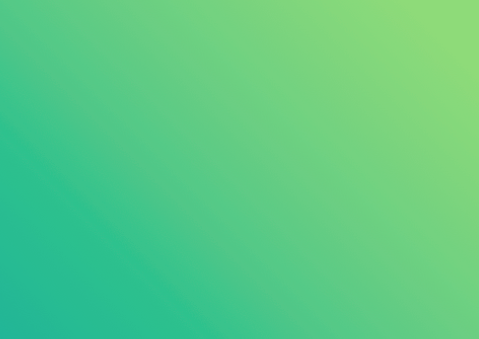 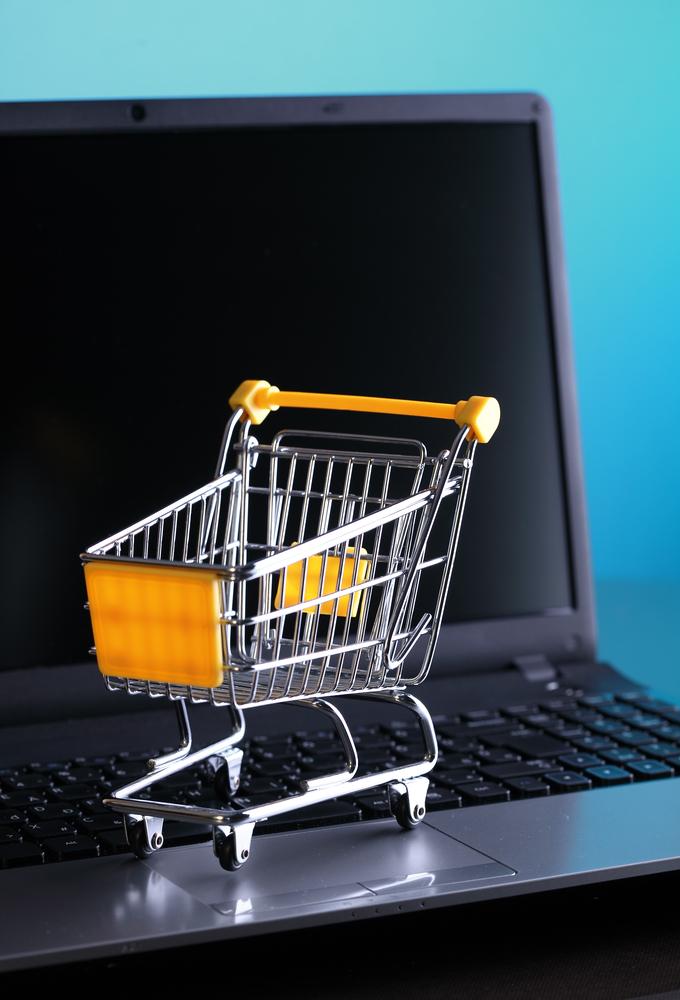 Покупайте у проверенных поставщиков 
Продавайте товары и услуги по всей России
Экономьте деньги и ресурсы вашего бизнеса
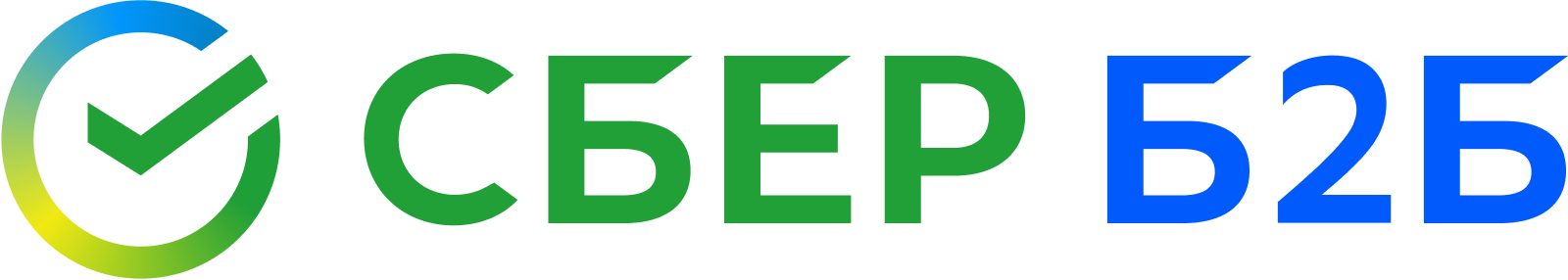 Электронный магазин малых закупок
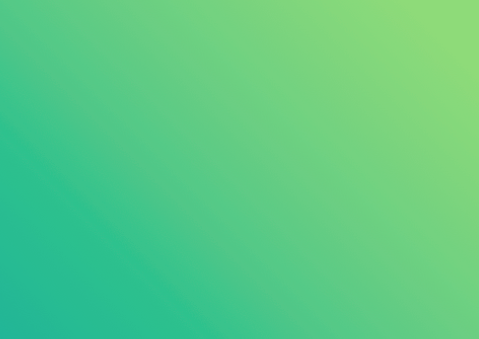 Что такое SberB2B?
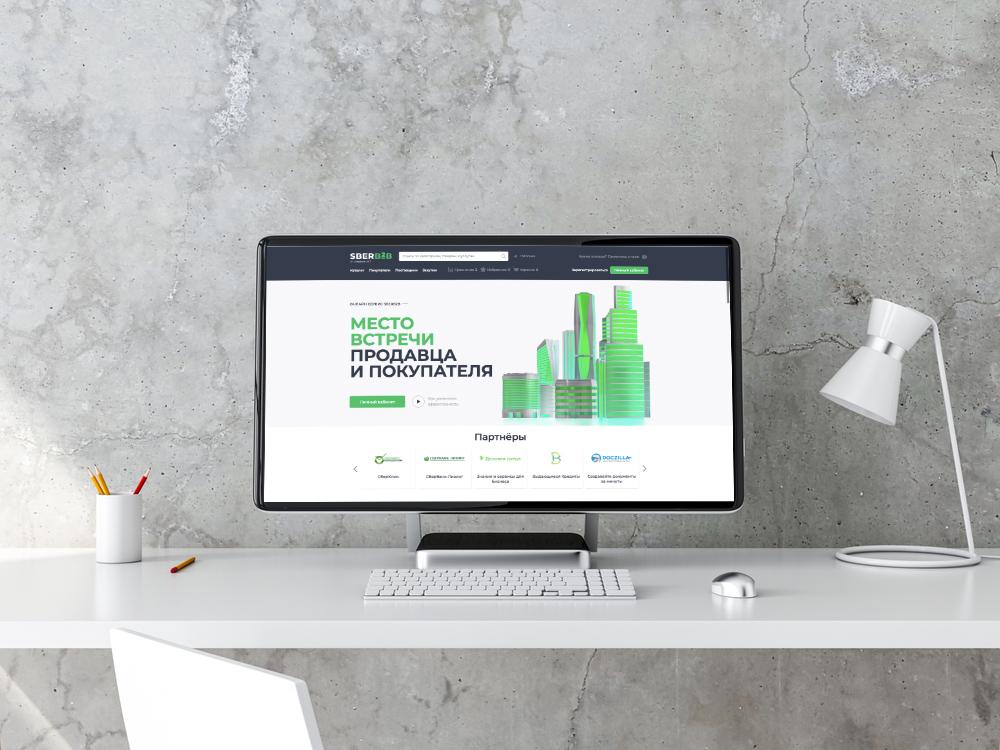 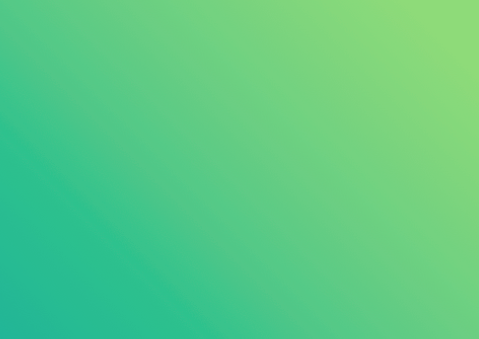 это агрегатор товаров и услуг для бизнеса любого масштаба и отрасли. Сервис позволяет осуществлять любые закупочные процедуры малого объема в соответствии с 44-ФЗ и 223-ФЗ, а также коммерческие закупки товаров и услуг. 


Пользователи SberB2B – государственные и муниципальные организации, коммерческие компании, а также индивидуальные предприниматели.
Рыночные тренды
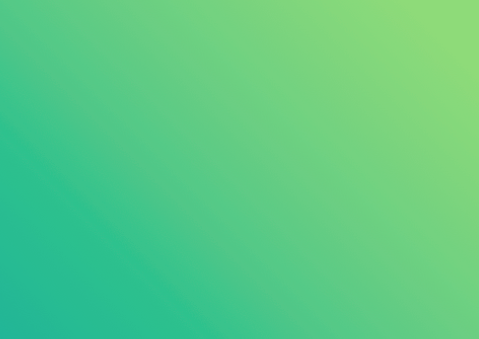 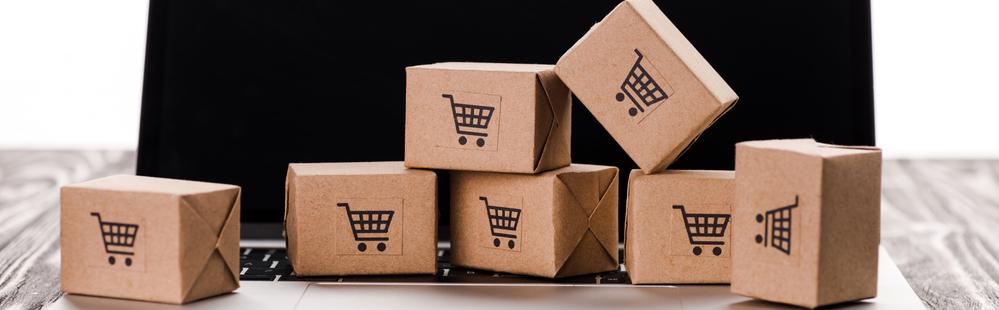 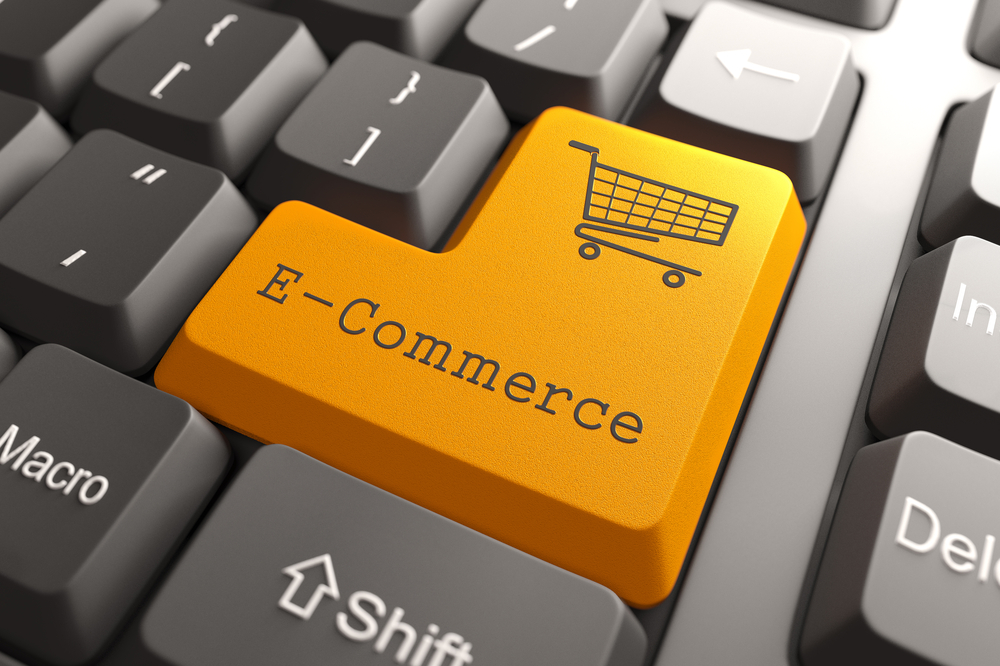 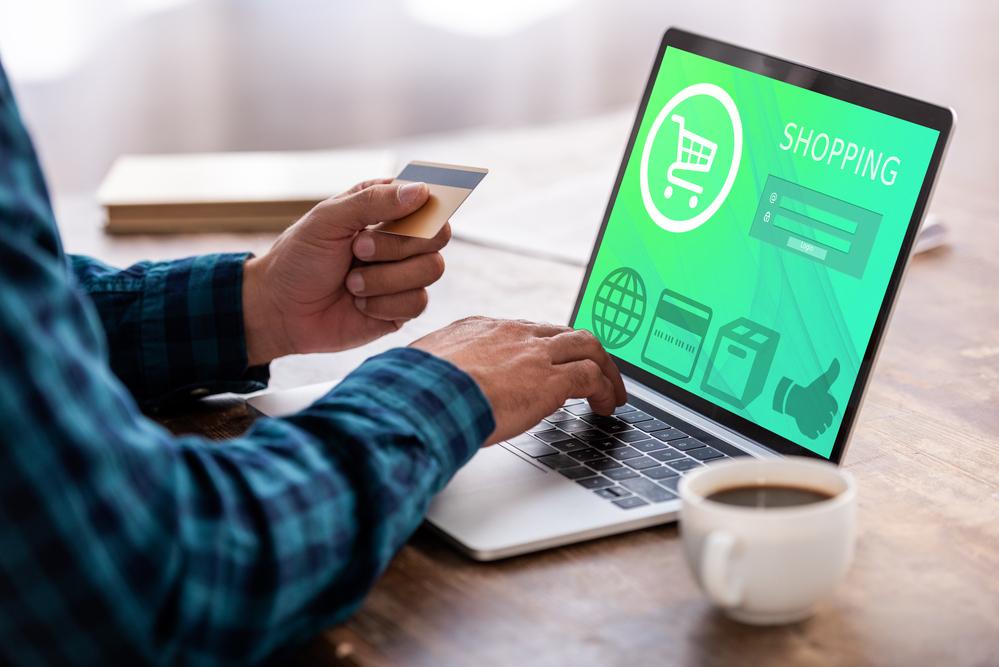 Увеличение лимитов малых закупок по 44-ФЗ

Повышен порог для гос. закупок малого объема с 300 тыс. рублей до 600 тыс. рублей. Увеличились закупки малого объема до 10% от совокупного годового объема закупок заказчика.
Развитие рынка электронной торговли 

Снижение эффективности офлайн закупок на ряду с активным расширением рынка онлайн маркетплейсов в B2B.
Компании переводят малые закупки в онлайн

Восходящая тенденция по переходу компаний с гос. участием в рамках 223-ФЗ и гос. организаций 44-ФЗ с офлайн-закупок в онлайн с целью увеличения предложений поставщиков, скорости заключения сделок, повышения прозрачности, и инвестиционной
привлекательности.
2
3
1
SberB2B в цифрах
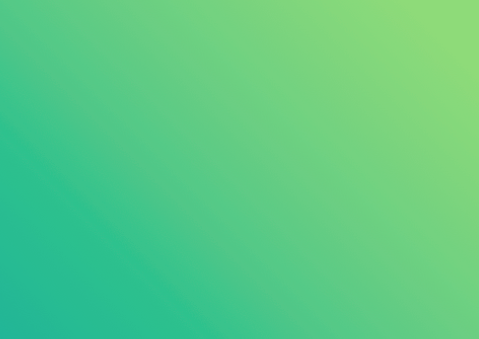 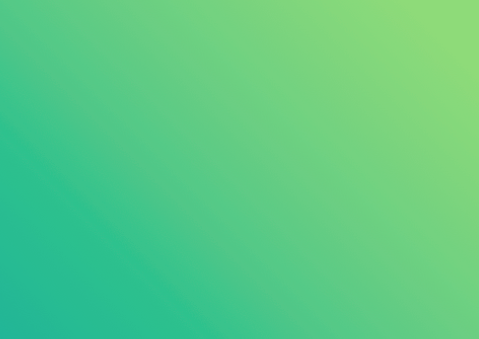 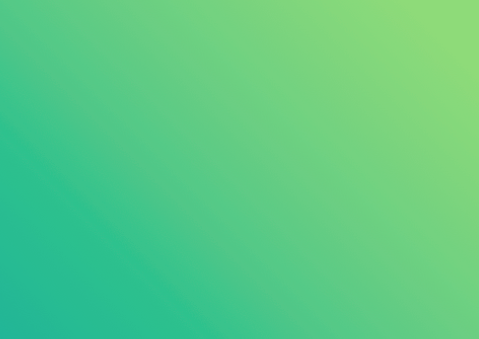 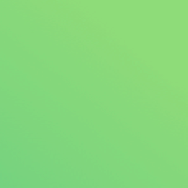 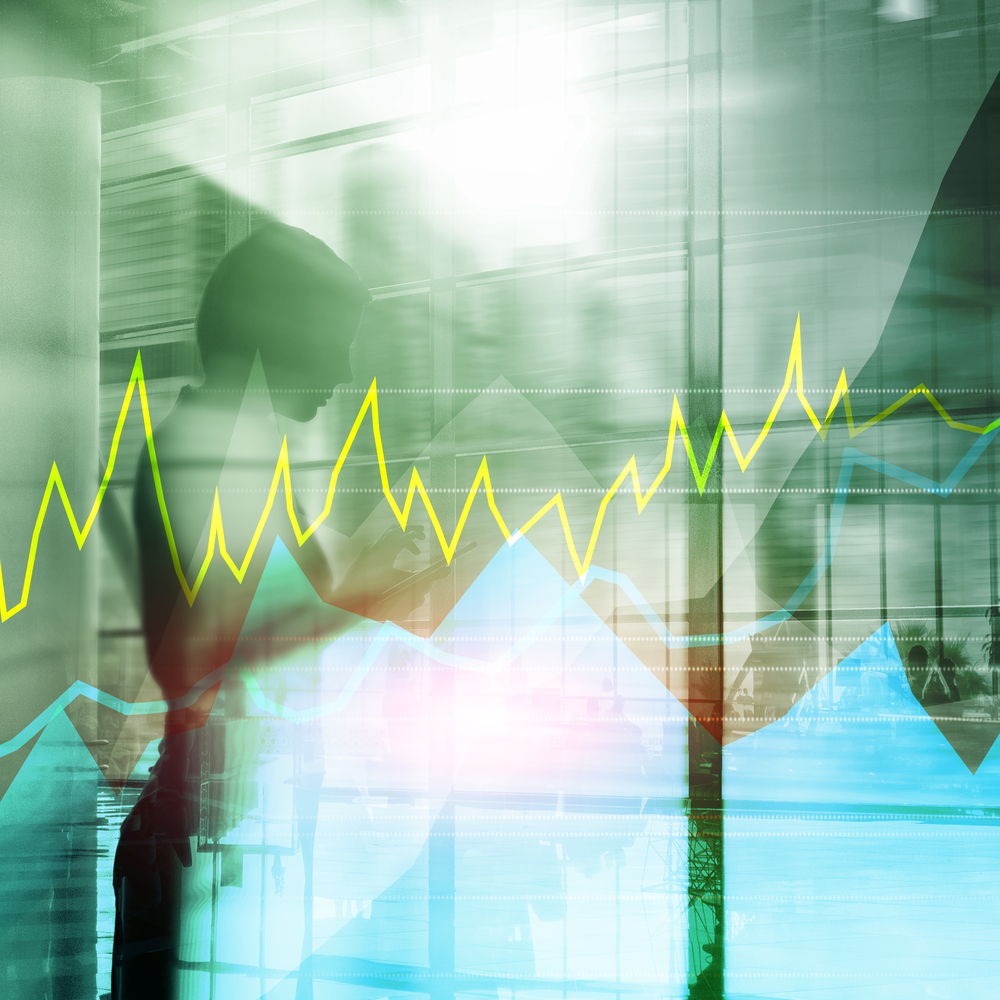 74
Запроса в месяц получает 
в среднем 1 поставщик
227 тыс. руб.
Средняя стоимость сделки
по заказчикам 223-ФЗ
96% 
Рост сопоставимых сделок 
в 2021 г. к 2020 г.
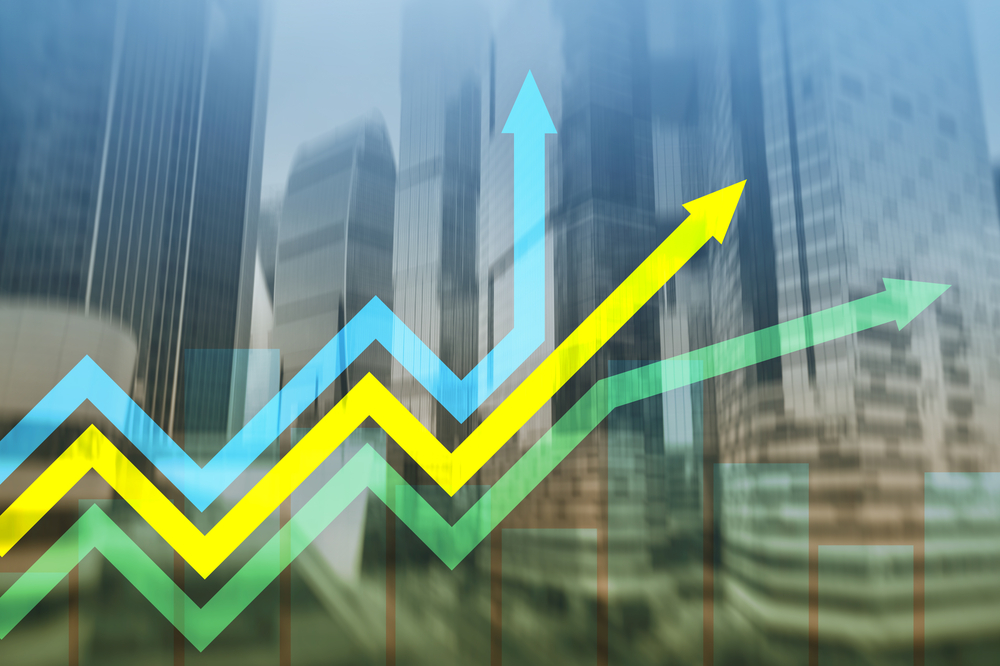 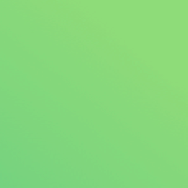 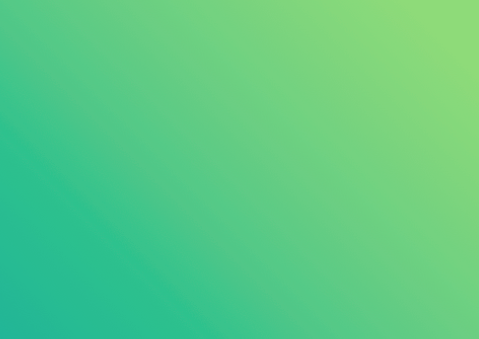 7 653 
Запроса в месяц размещают заказчики
178 тыс. руб.
Средняя стоимость сделки
по заказчикам 44-ФЗ
Каждый  2й запрос 
заканчивается сделкой
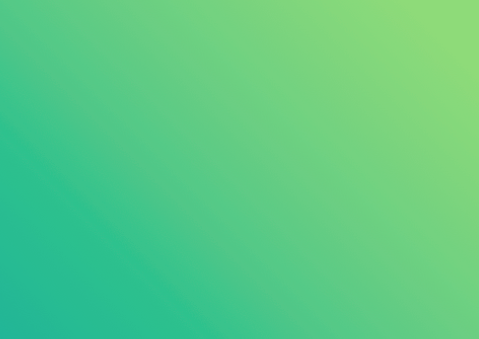 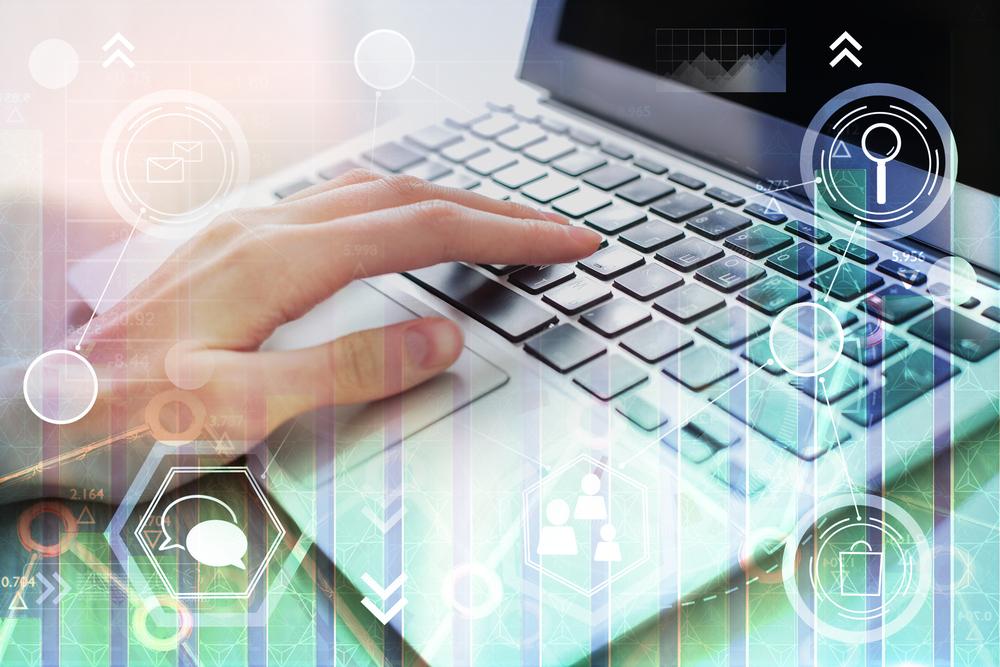 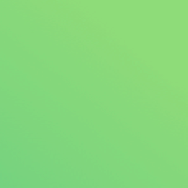 В 1,4 раза
увеличилось количество активных заказчиков в 2021г. 
по сравнению с 2020 г.
2,8
Предложения поступает заказчику на 1 запрос
11,7%
Средняя 
экономия 
заказчика
Заказчики SberB2B по 44-ФЗ
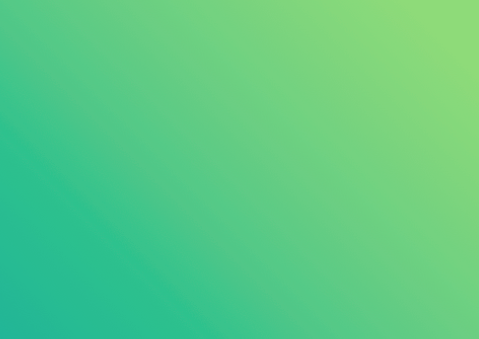 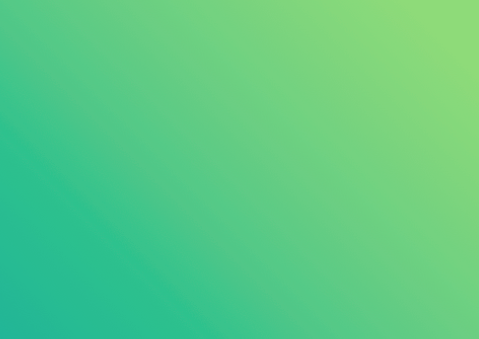 На SberB2B проводят закупки малого объема субъекты 44-ФЗ. Это государственные, муниципальные, бюджетные организации и государственные унитарные предприятия.
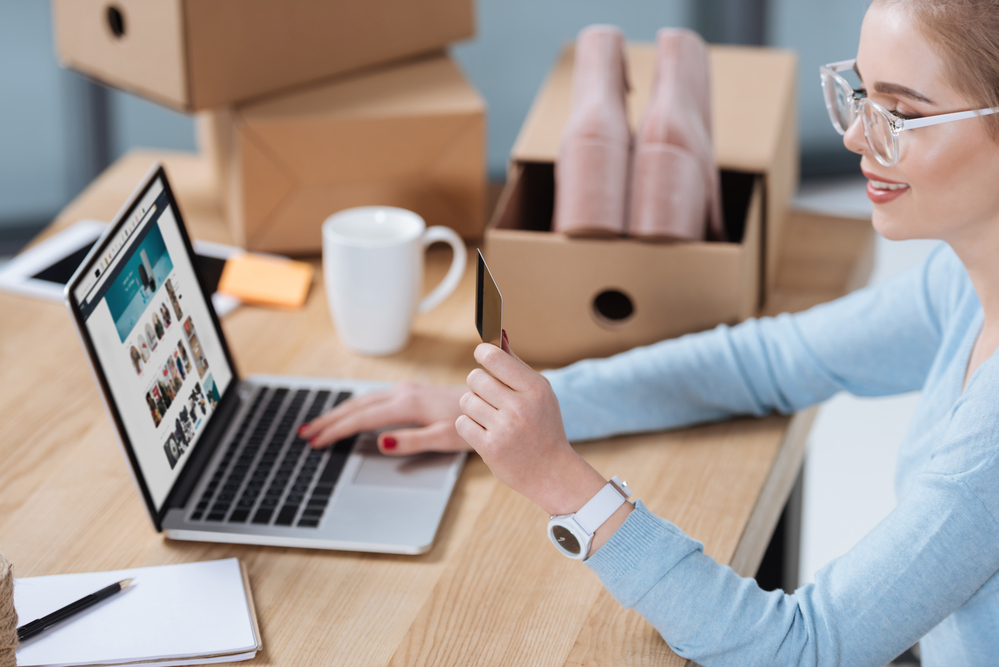 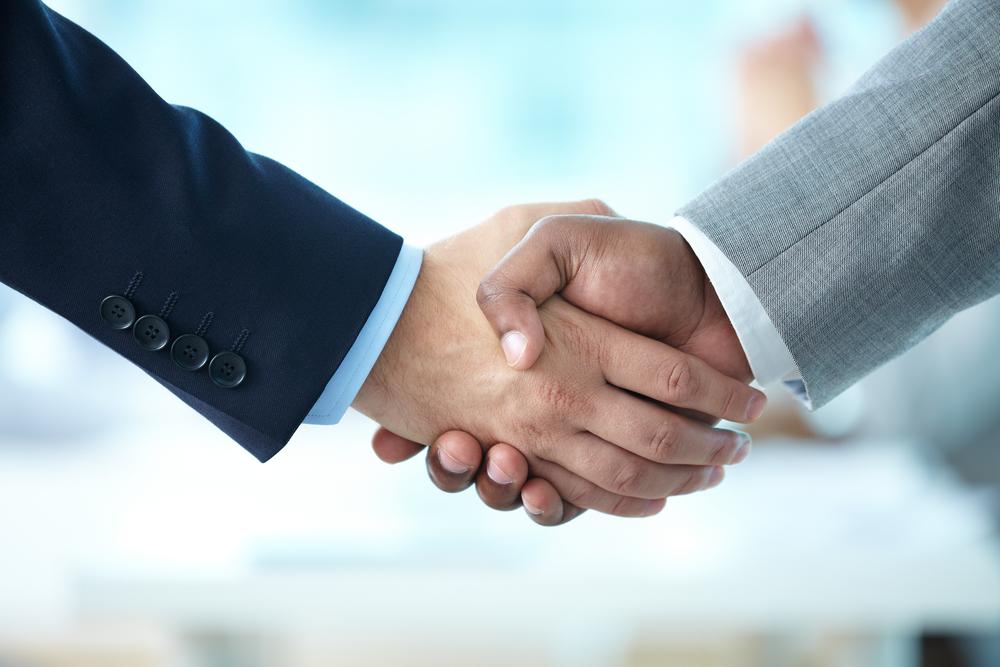 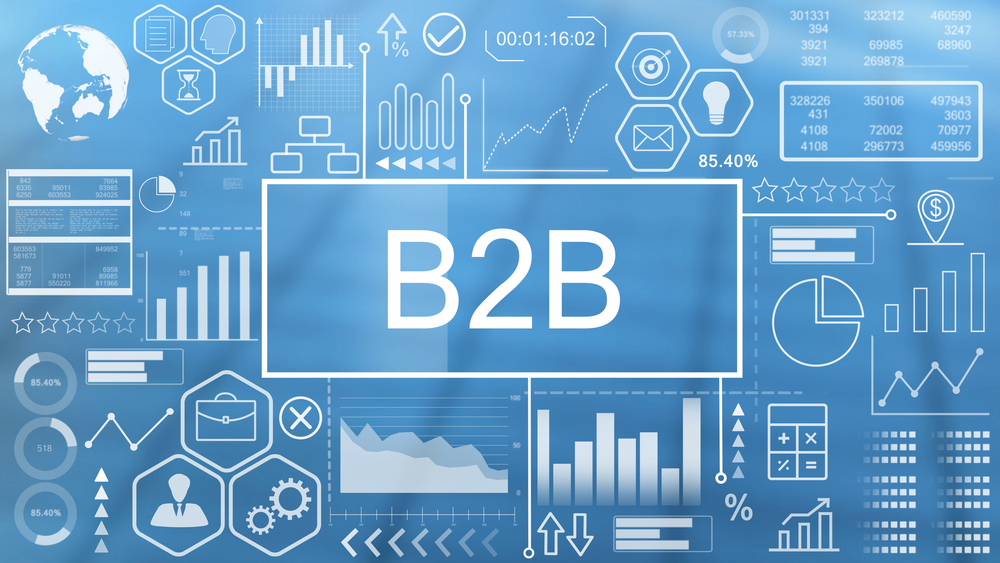 Высокий потенциал доходности для поставщиков
Высокий уровень 
доверия на рынке
Постоянный стабильный спрос на товары и услуги
Только за 2018 г. объем малых закупок составил 921,4 млрд. руб. Доля малых закупок в общей сумме закупок составляет 10%, а средняя стоимость закупки 42 540 руб. по данным исследования НИУ ВШЭ.
Субъекты 44-ФЗ осуществляют закупки за счет средств, заранее заложенных в бюджетной системе РФ. Не имеют задолженностей по налогам и судимости.
Государственные и бюджетные предприятия ежедневно нуждаются в новых поставках. На SberB2B заказчики 44-ФЗ  регулярно публикуют публичные запросы на закупку в разделе «Закупки».
Заказчики SberB2B по 44-ФЗ
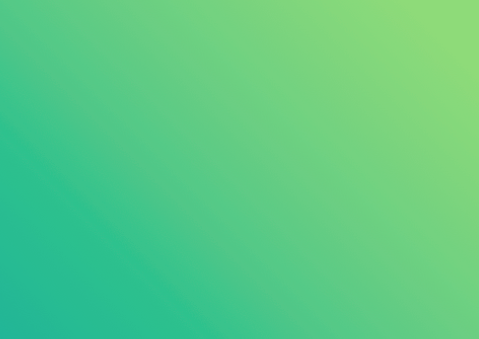 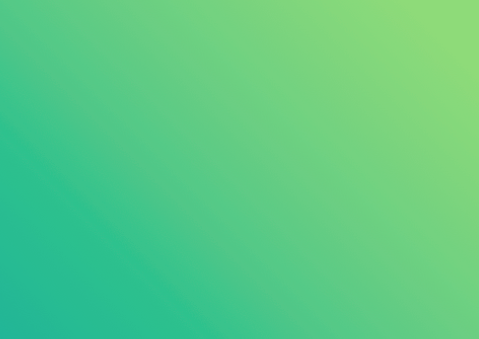 15 регионов РФ уже проводят закупки на SberB2B
Для них мы создаем персональные Витрины Региона:
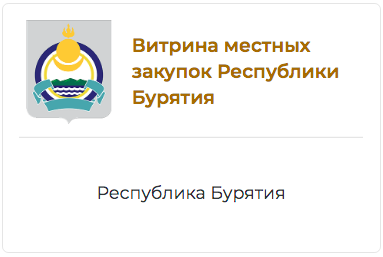 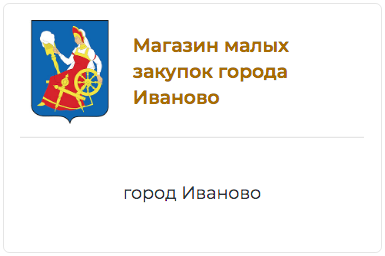 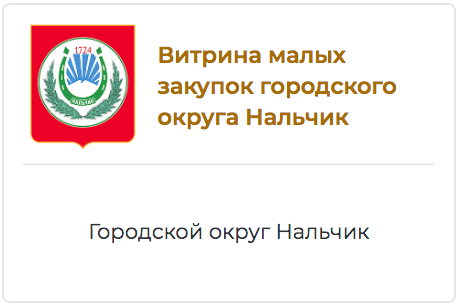 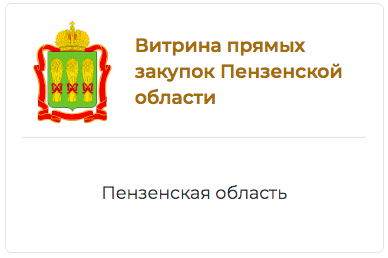 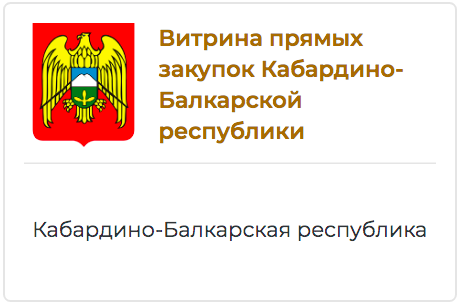 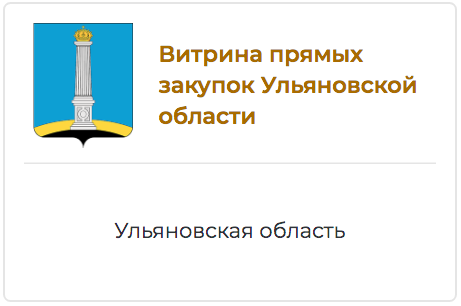 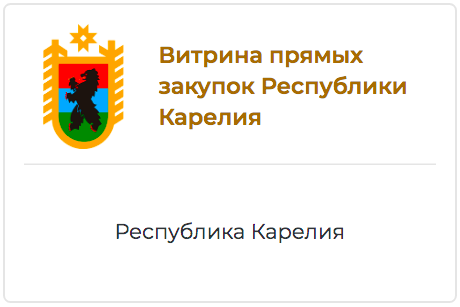 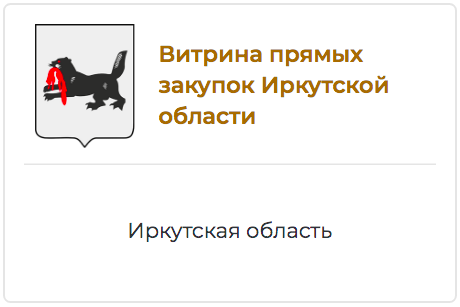 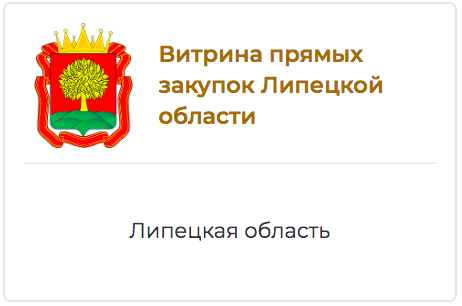 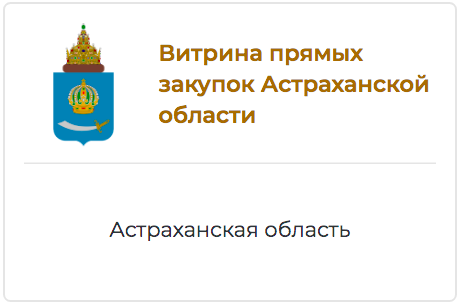 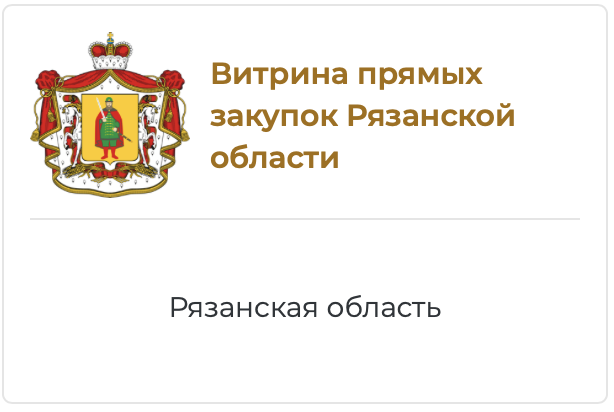 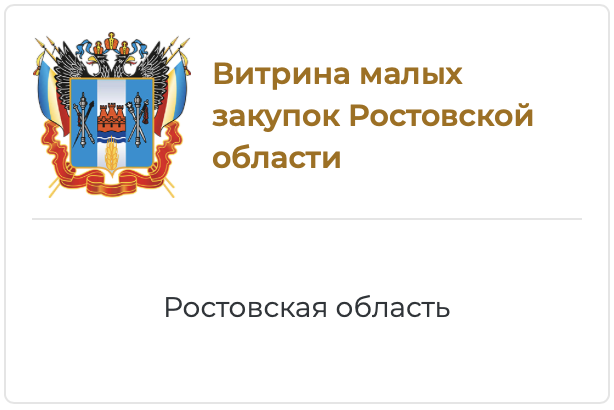 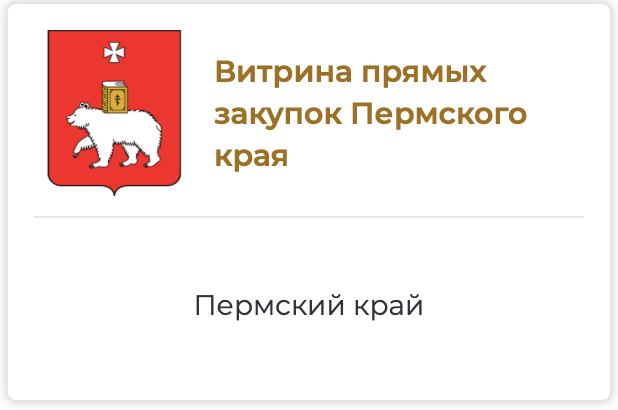 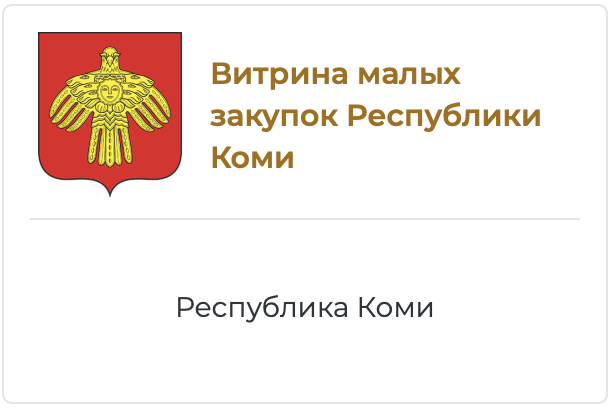 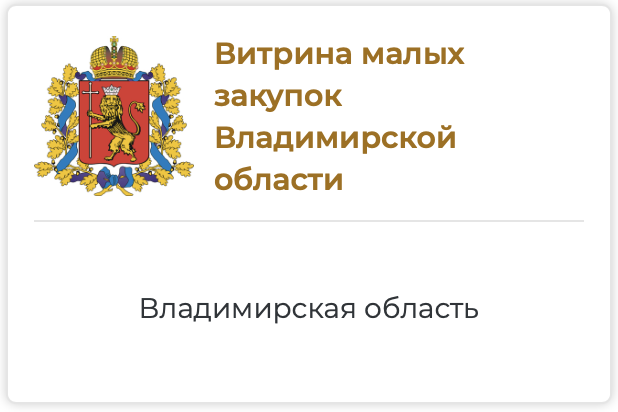 Заказчики SberB2B по 223-ФЗ
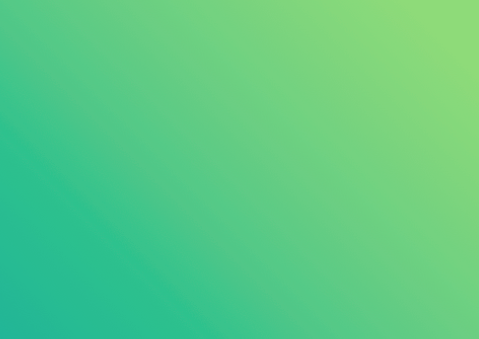 На SberB2B проводят закупки малого объема субъекты 223-ФЗ - крупнейшие российские компании и гос. корпорации.
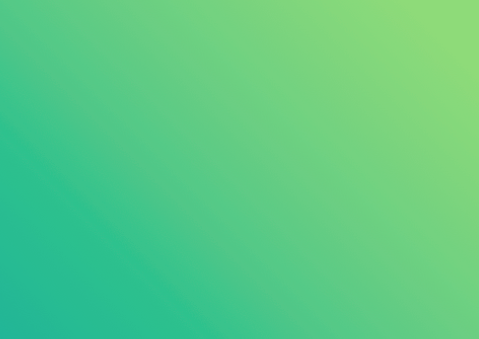 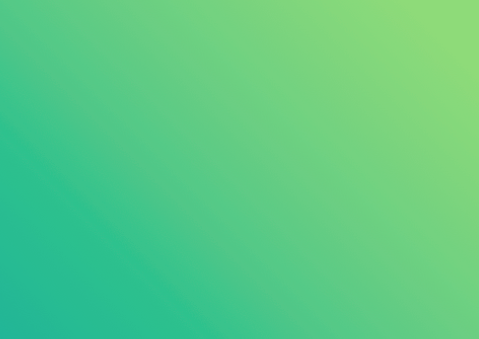 Новые возможности и перспективы роста продаж поставщиков

Сотрудничество с крупнейшими 
корпорациями 223-ФЗ – несомненный плюс для репутации поставщика и возможность получать регулярные заказы, зарекомендовав себя перед заказчиком.
Гибкость в сотрудничестве 
и планировании закупок 

Заказчики 223-ФЗ сами определяют способы проведения закупочных процедур, проводят срочные и непредвиденные закупки.
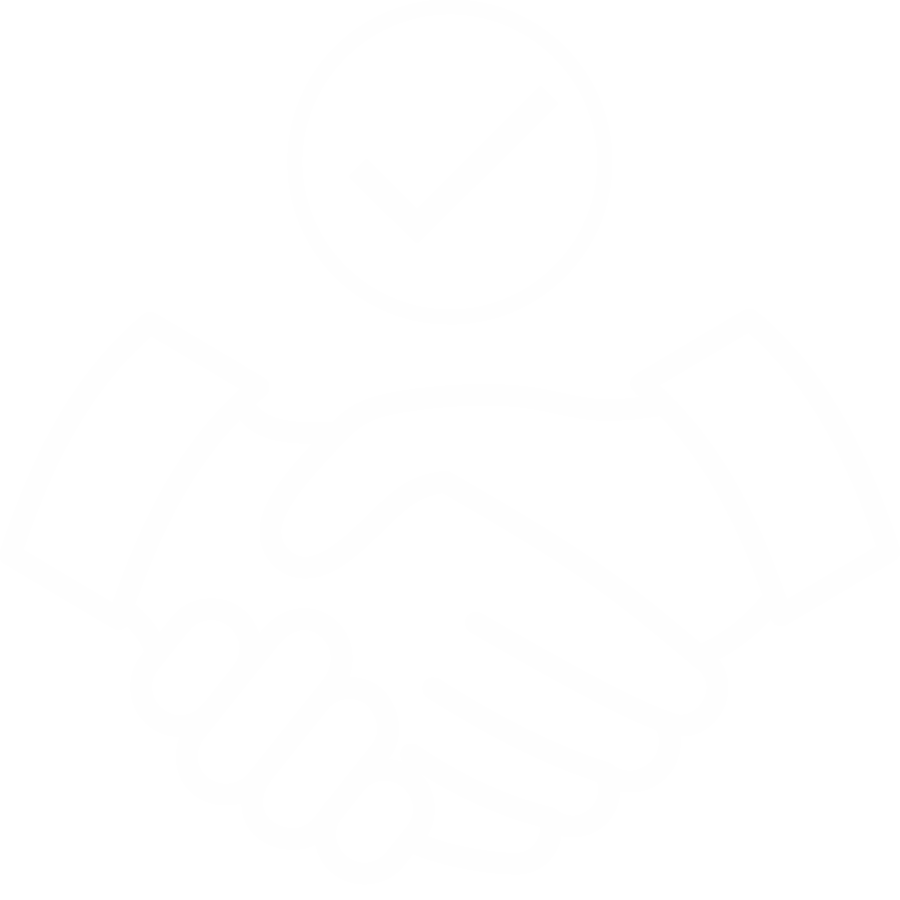 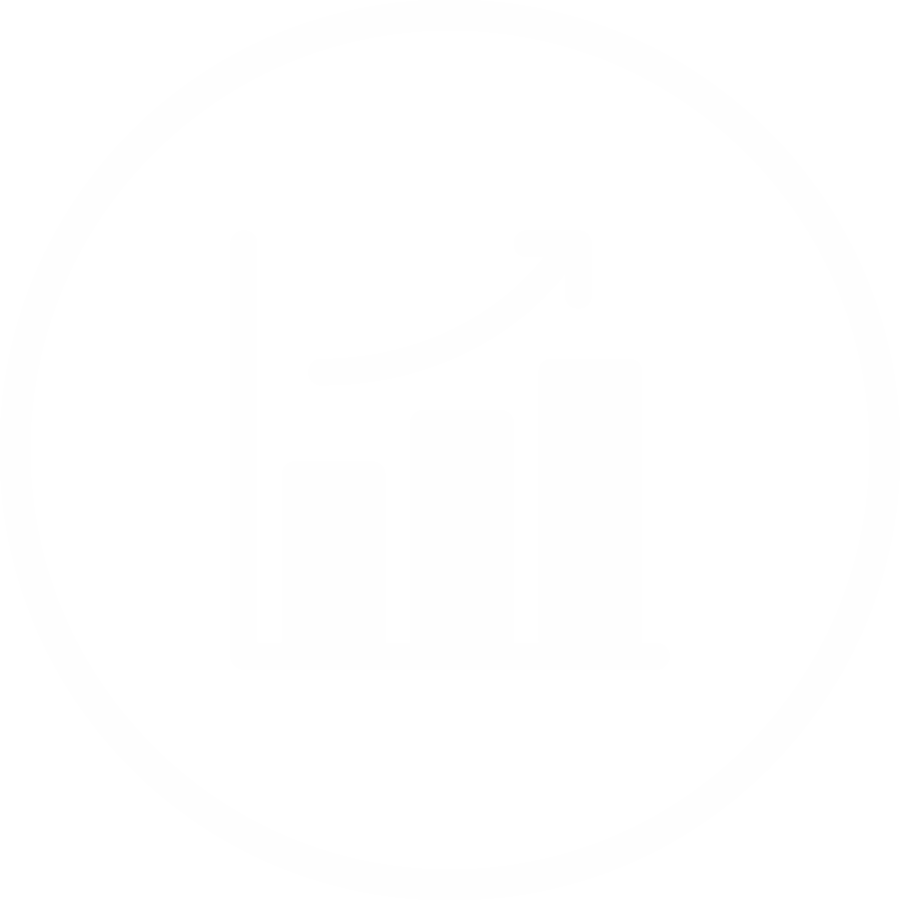 Нам доверяют крупнейшие заказчики 223-ФЗ, среди которых:
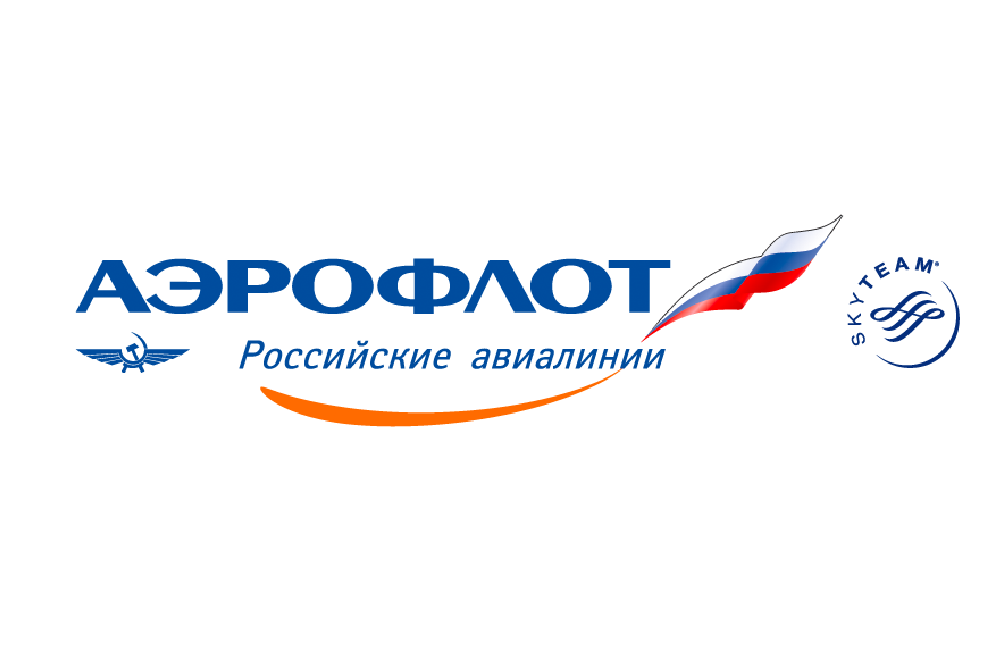 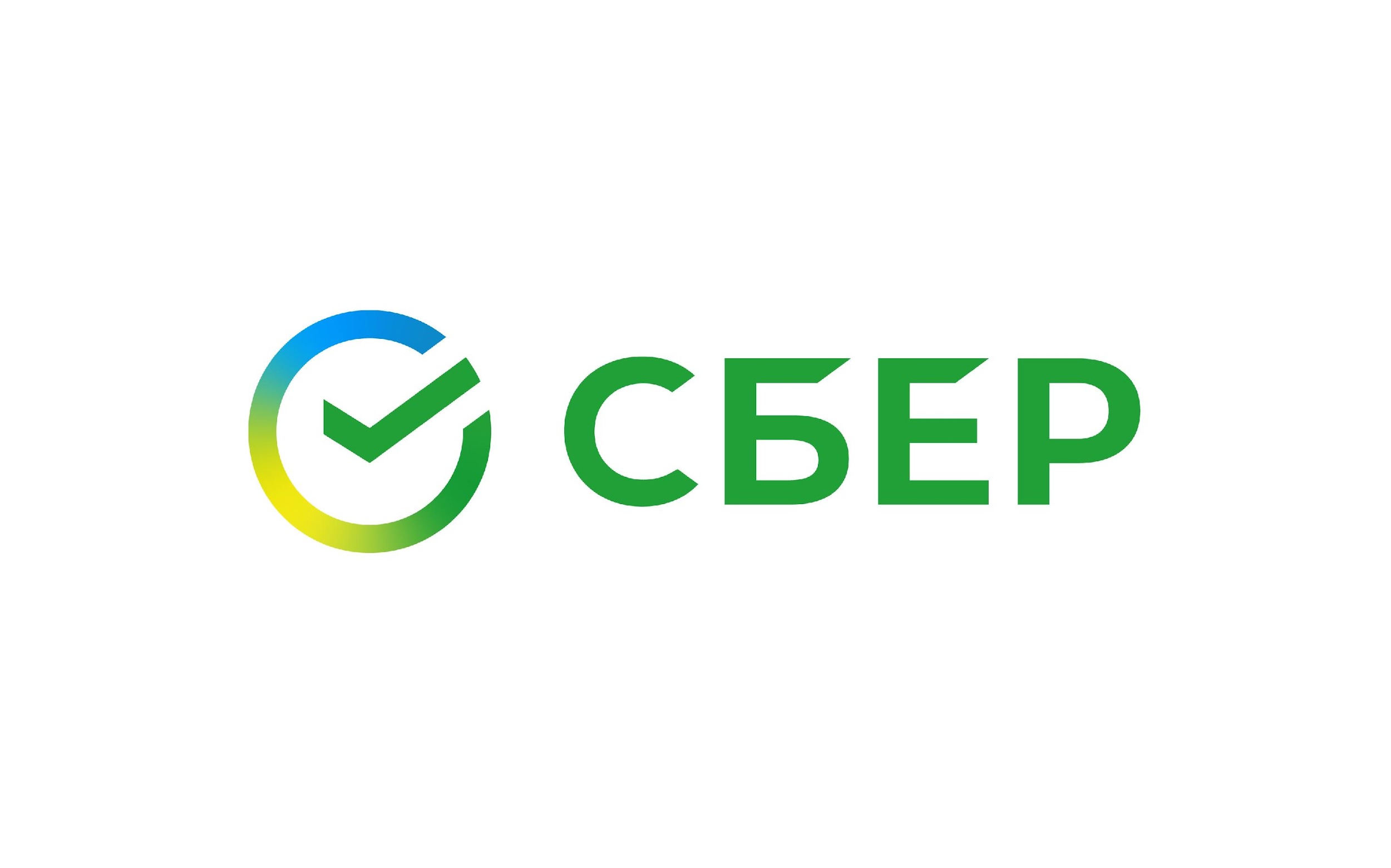 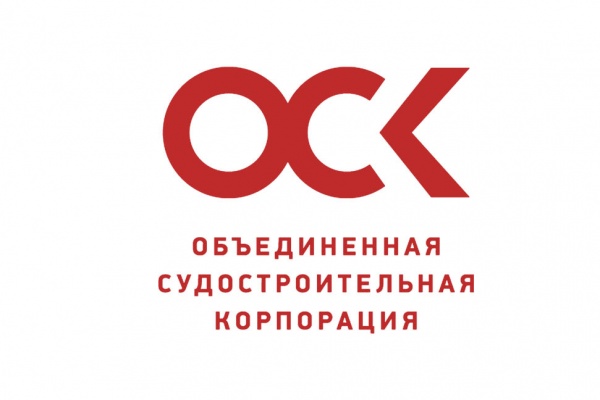 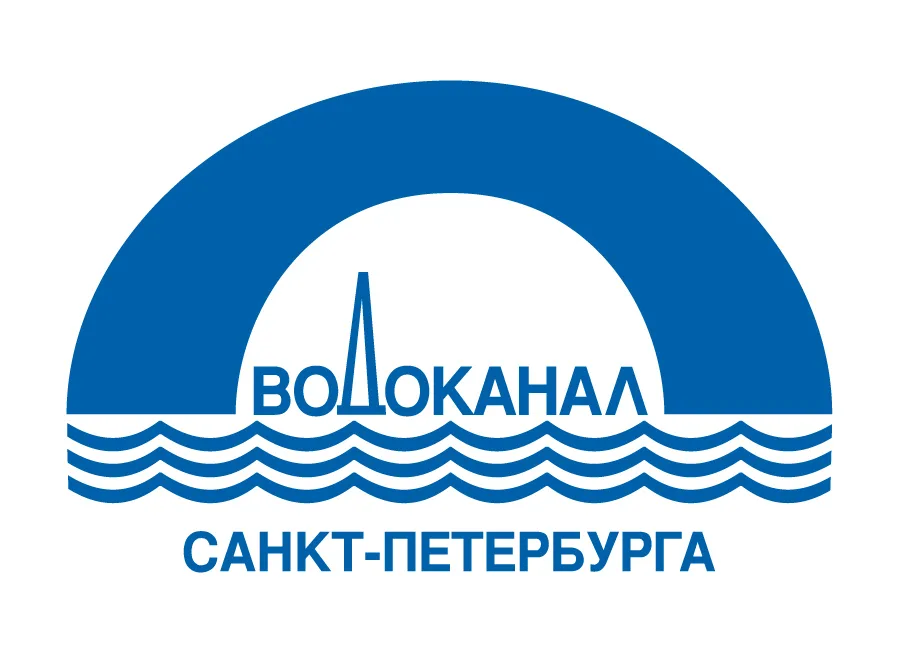 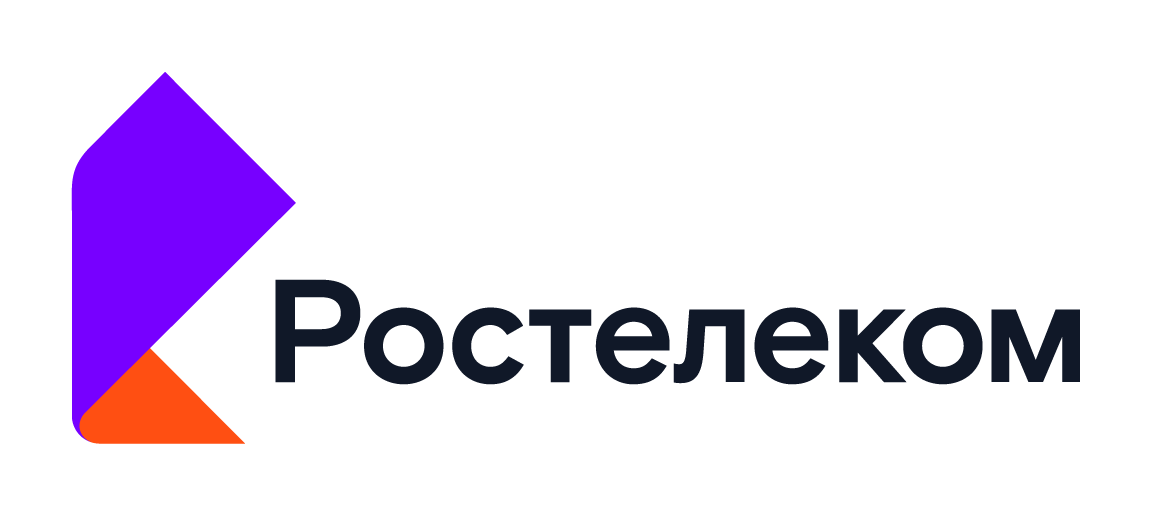 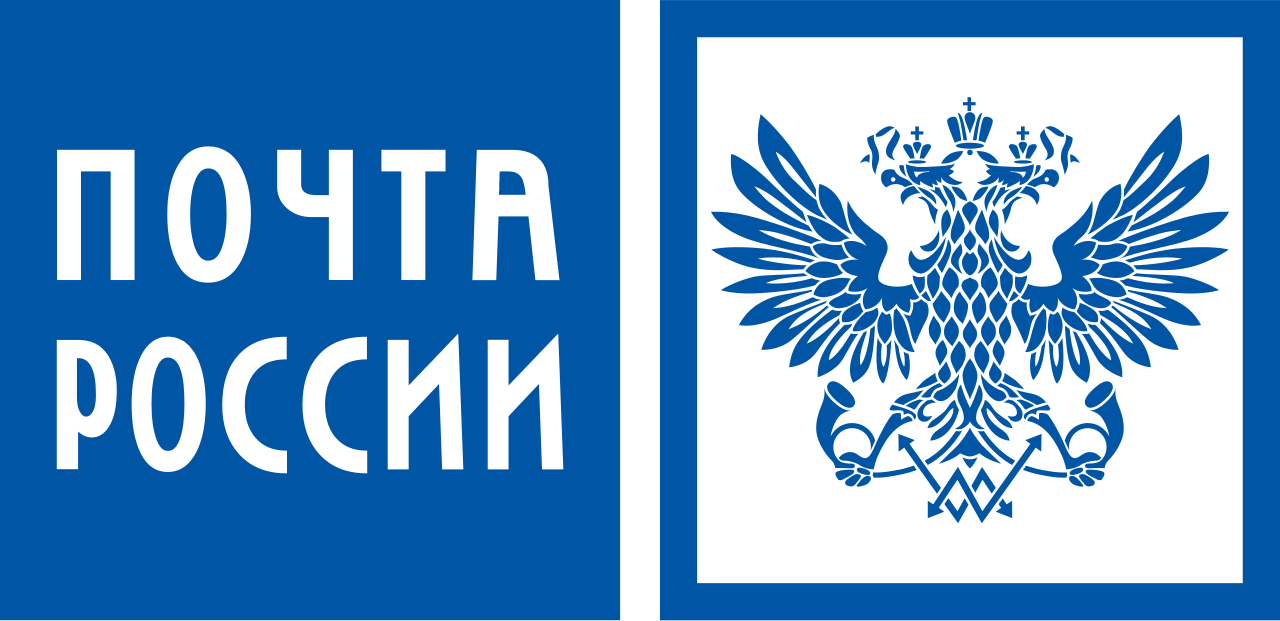 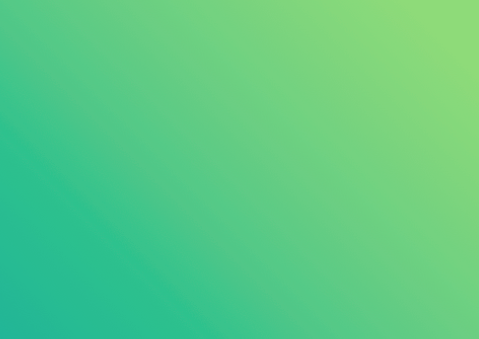 Преимущества площадки для заказчиков
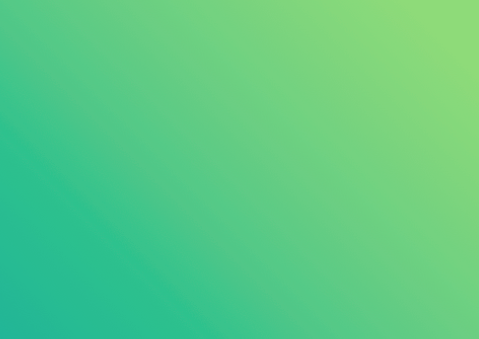 Преимущества 
площадки для заказчиков
02
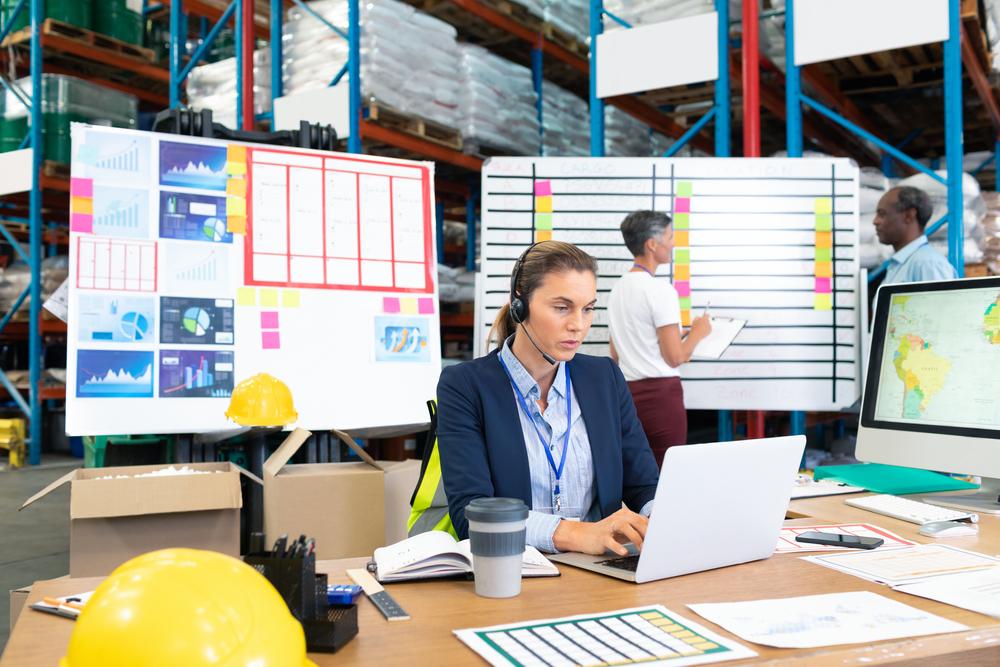 Верифицированные поставщики

Осуществляйте сделки с проверенными контрагентами. При регистрации данные юридического лица проверяются по базе ФНС и заверяются электронной подписью компании.
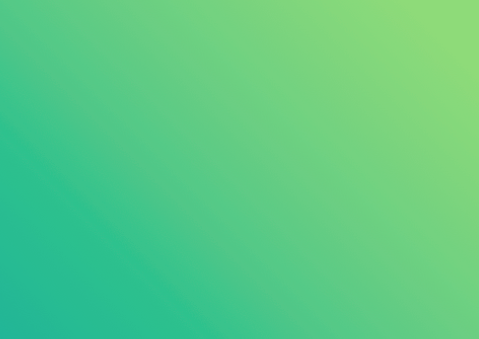 01
03
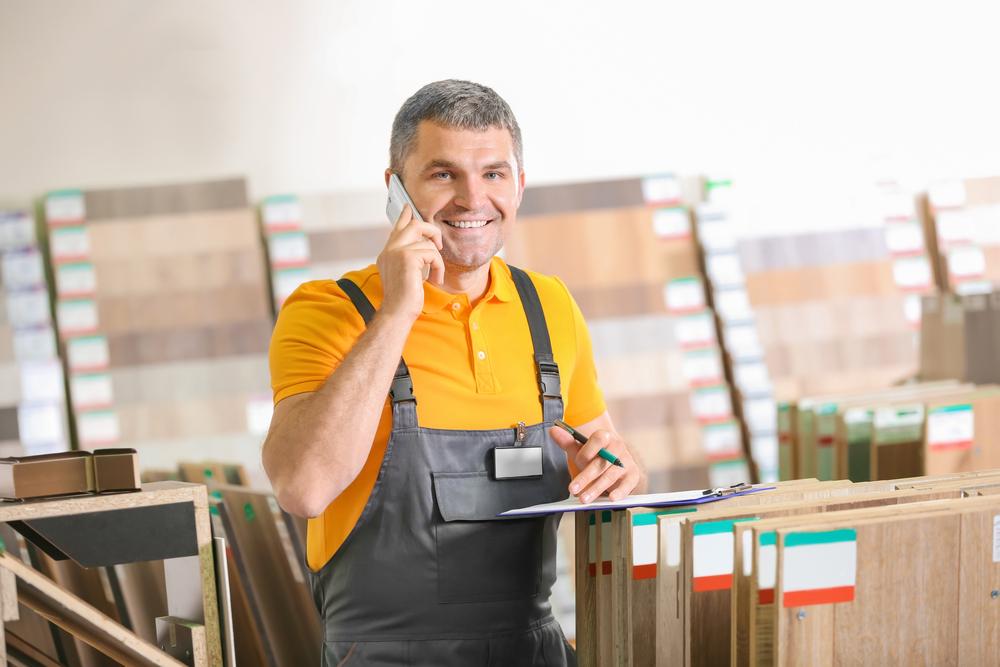 Доступ ко всей базе поставщиков площадки
 
Позвольте лучшим поставщикам найти вас. Получайте индивидуальные предложения и скидки.
Прозрачный процесс заключения сделок

Сравнивайте полученные предложения, выбирайте по тем критериям, которые важны именно вам. 
Распределяйте роли и полномочия команды, создавайте филиальную сеть.
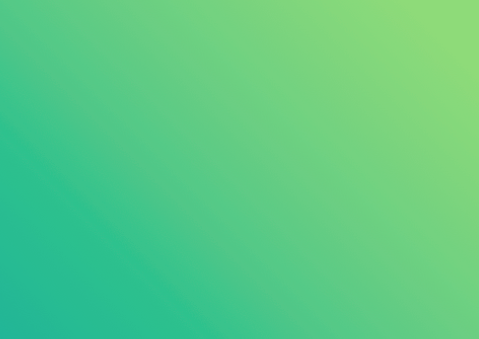 Преимущества 
площадки для заказчиков
05
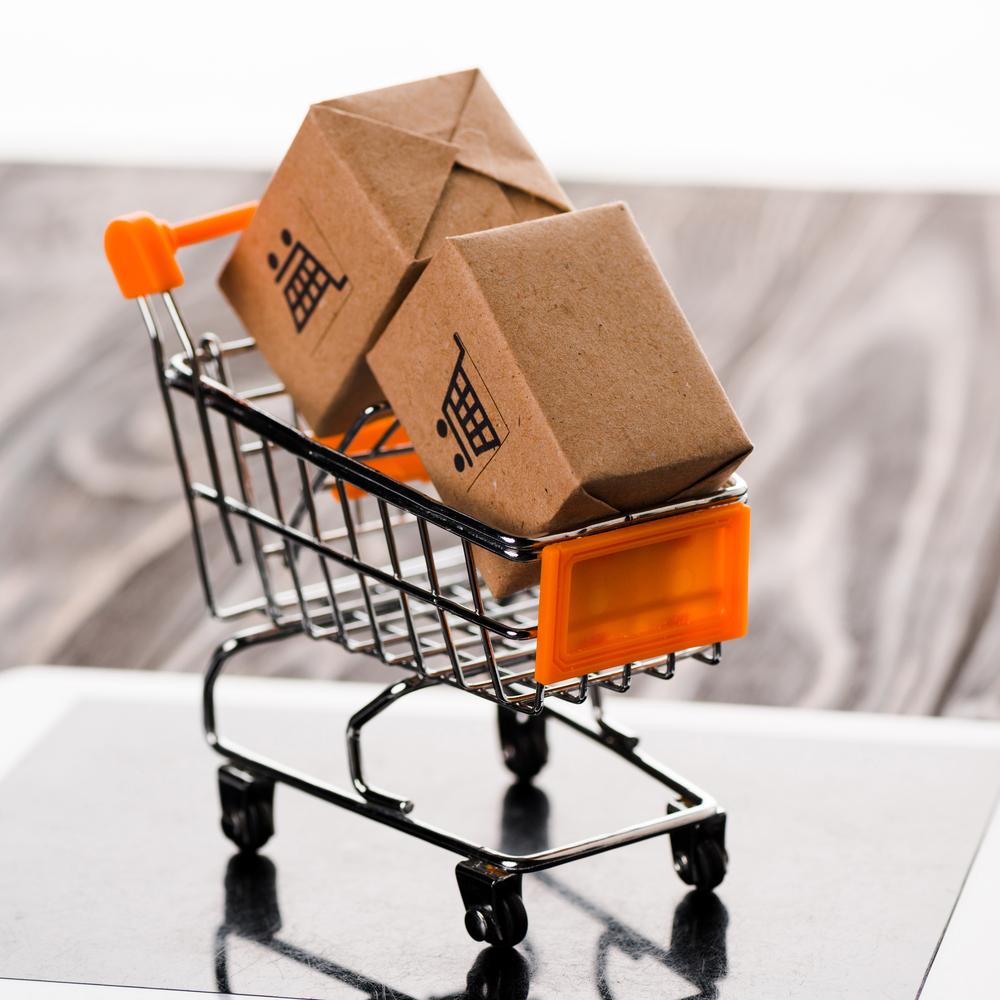 Привычный интерфейс маркетплейса

Удобный каталог, представленный карточками товаров и услуг с описанием и характеристиками.
Возможность сравнения товаров.
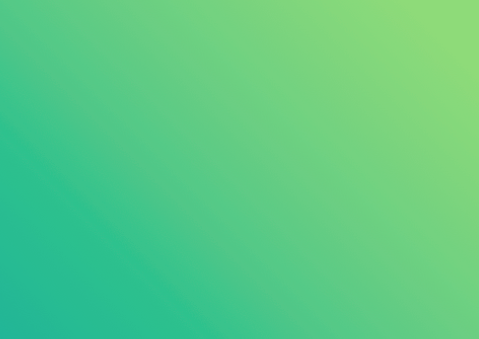 04
06
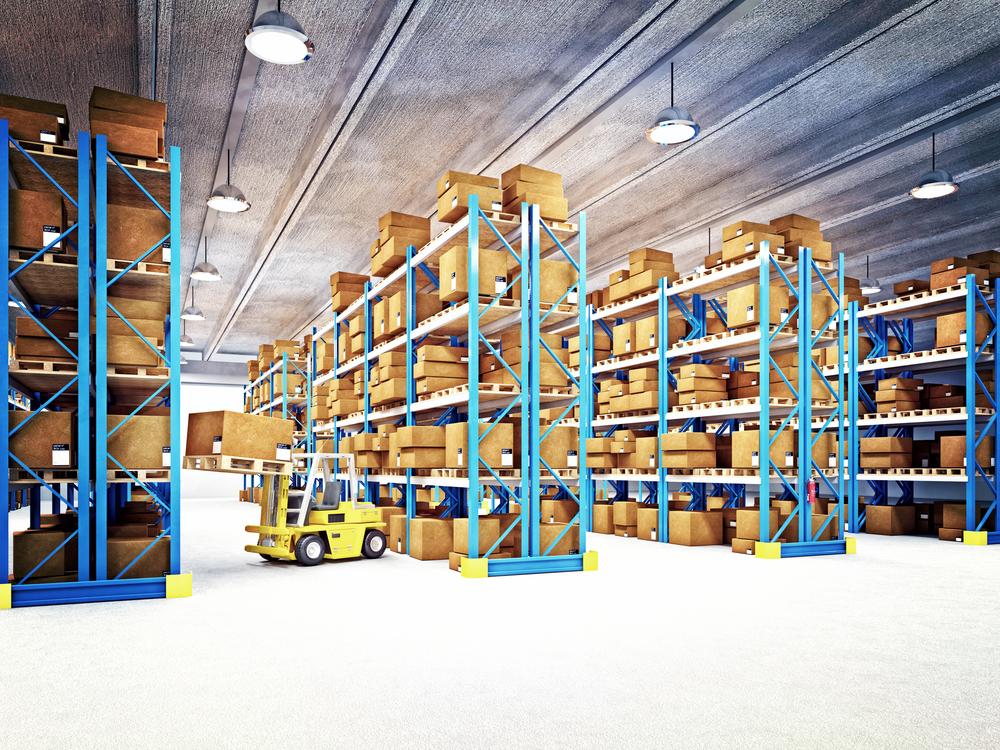 Тысячи товаров и услуг для решения задач заказчика 

Широкие возможности поиска интересующих товаров и услуг в каталоге:  по названию, артикулу, модели, по ключевому слову из описания.
Кастомизированные решения


Адаптация бизнес-процессов 
и внедрение
кастомизированных решений  под нужды заказчика.
Какие преимущества получают заказчики 44-ФЗ 
при работе на SberB2B?
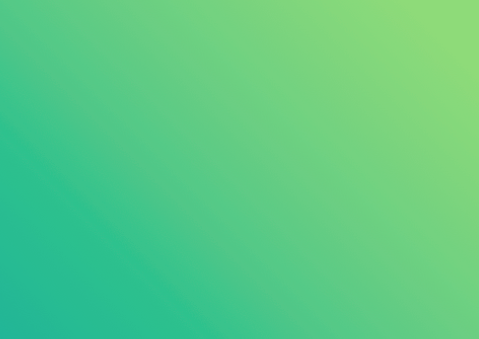 Витрины закупок регионов;


Региональная база поставщиков 
и заказчиков каждого региона; 


Публичные запросы и мини-аукционы.
Возможность согласования процедур 
с уполномоченными лицами;
Возможность интеграции с региональными информационными системами;

Соответствие законодательным нормам.
Заключение сделок с подписанием электронной подписью внутри сервиса;

Предоставление аналитической отчетности 
по запросу заказчика.
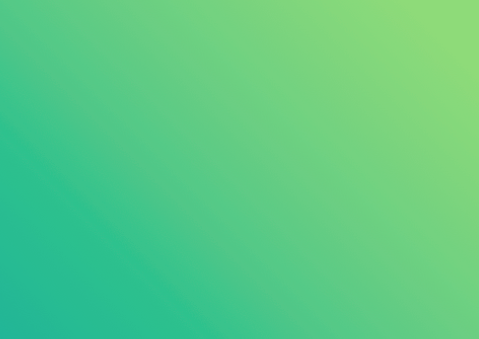 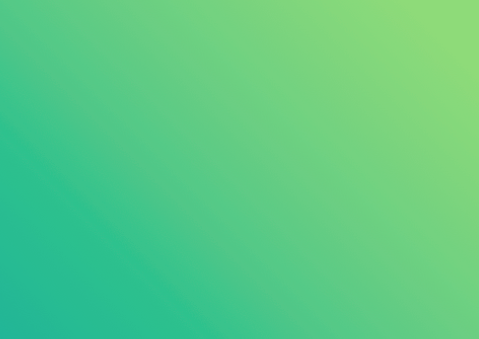 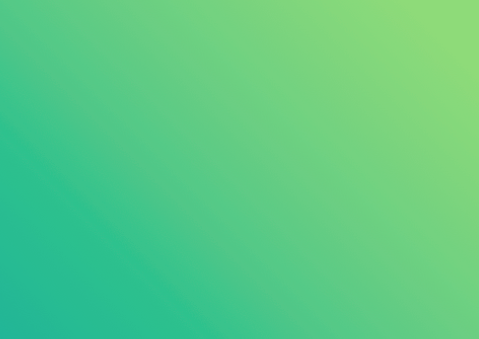 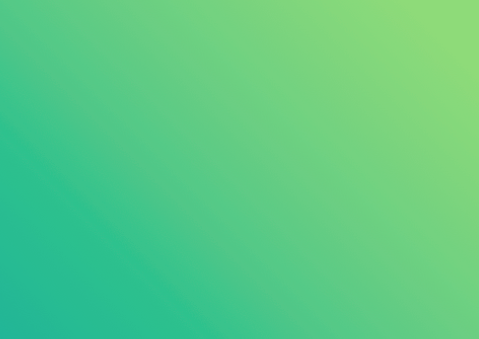 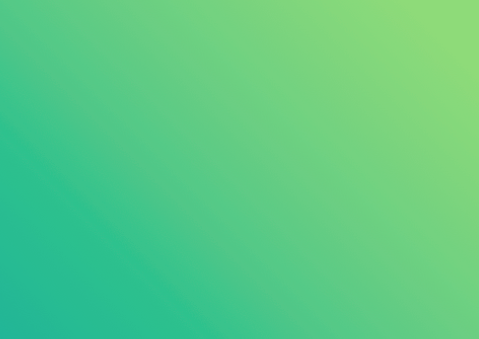 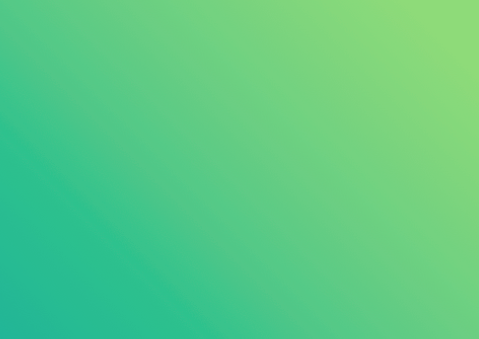 Какие преимущества получают заказчики 223-ФЗ 
при работе на SberB2B?
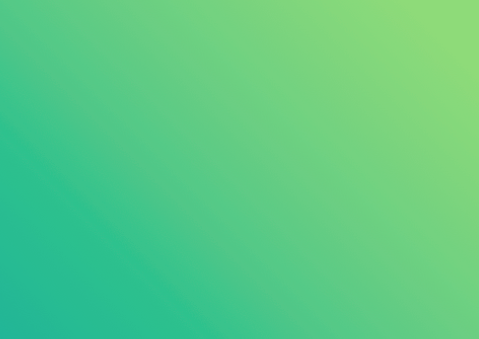 Создание списков поставщиков, разделенных на отрасли для проведения непубличных процедур;

Заключение сделок с подписанием электронной подписью внутри сервиса;

Предоставление аналитической отчетности по запросу заказчика.
Возможность создания витрин 
Заказчиков;

Проведение как публичных, так и непубличных закупок;

Возможность интеграции с внутренними системами заказчика;
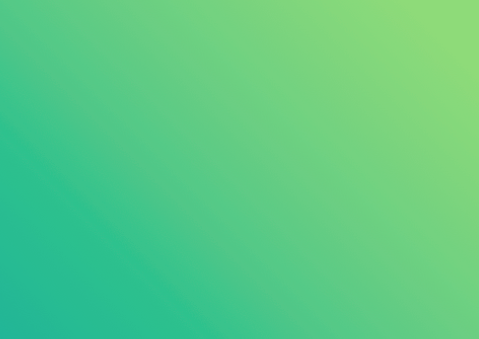 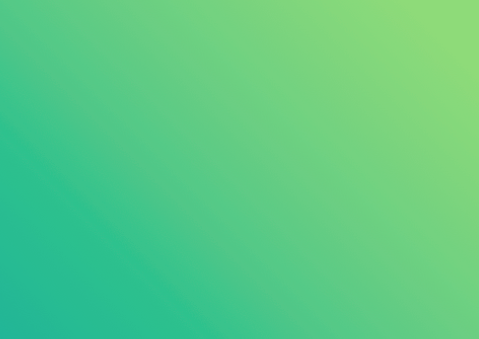 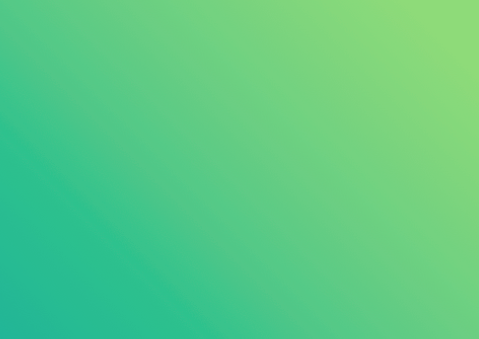 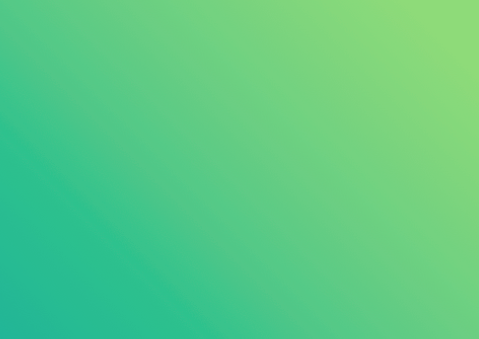 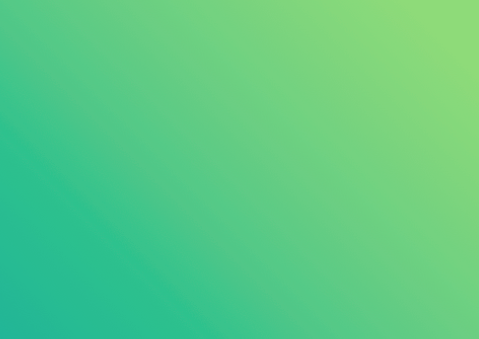 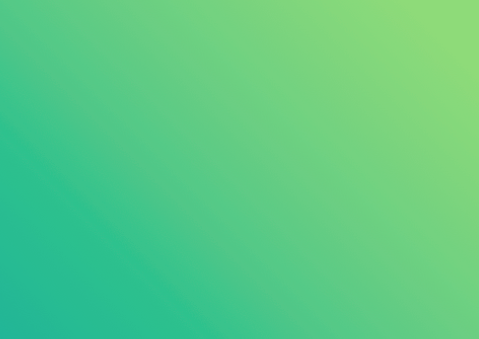 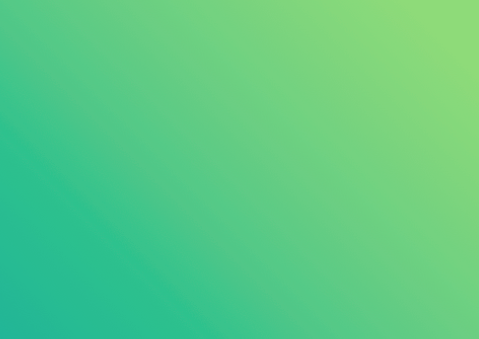 Преимущества площадки для поставщиков
Преимущества площадки для поставщиков
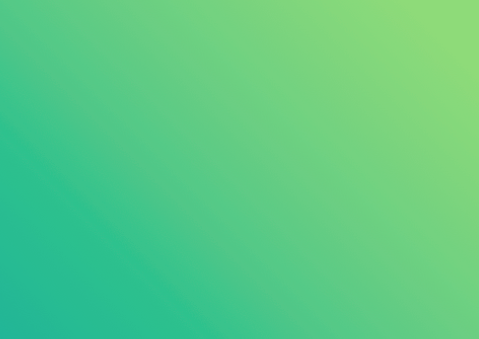 03
01
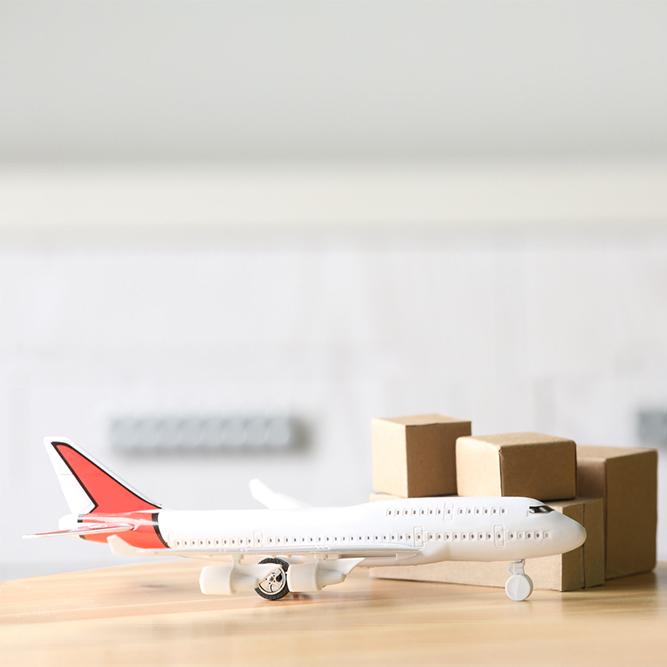 Возможность 
расширить географию продаж по всей России

SberB2B дает возможность поставщикам участвовать в закупочных процедурах во всех регионах России.
SberB2B позволяет 
создать репутацию 
онлайн 

Зарекомендуйте себя перед заказчиком. Выполняйте заказы, получайте отзывы и оценки, повышайте рейтинг на площадке.
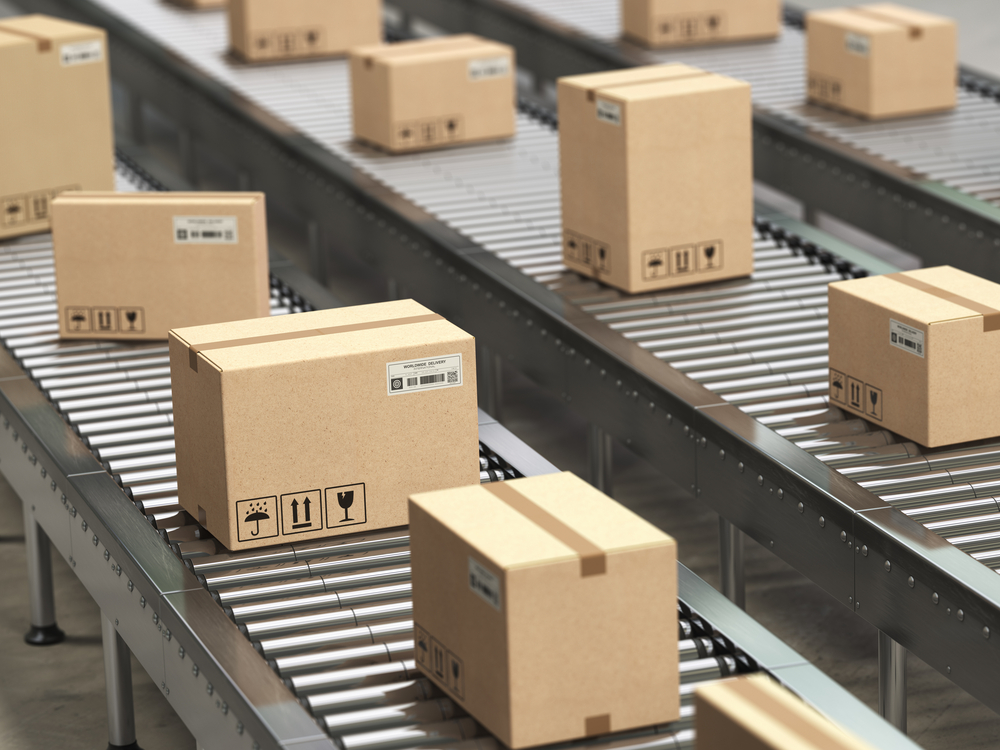 02
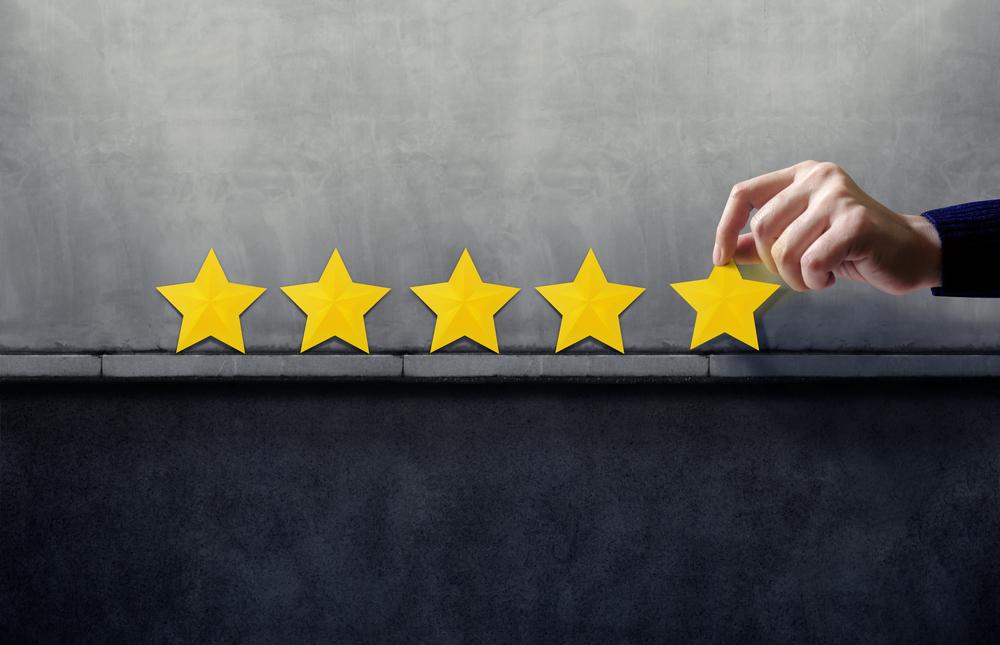 Бесплатные уведомления о новых закупках

Получайте уведомления о новых потенциальных сделках в Личном кабинете и с помощью email-оповещений.
Преимущества площадки для поставщиков
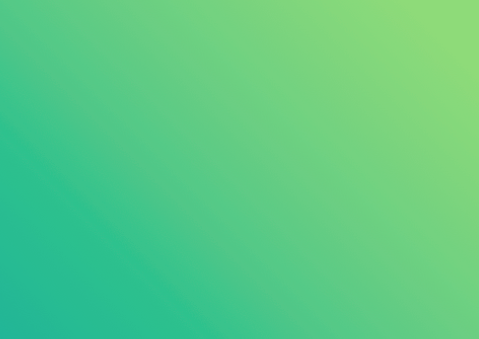 06
04
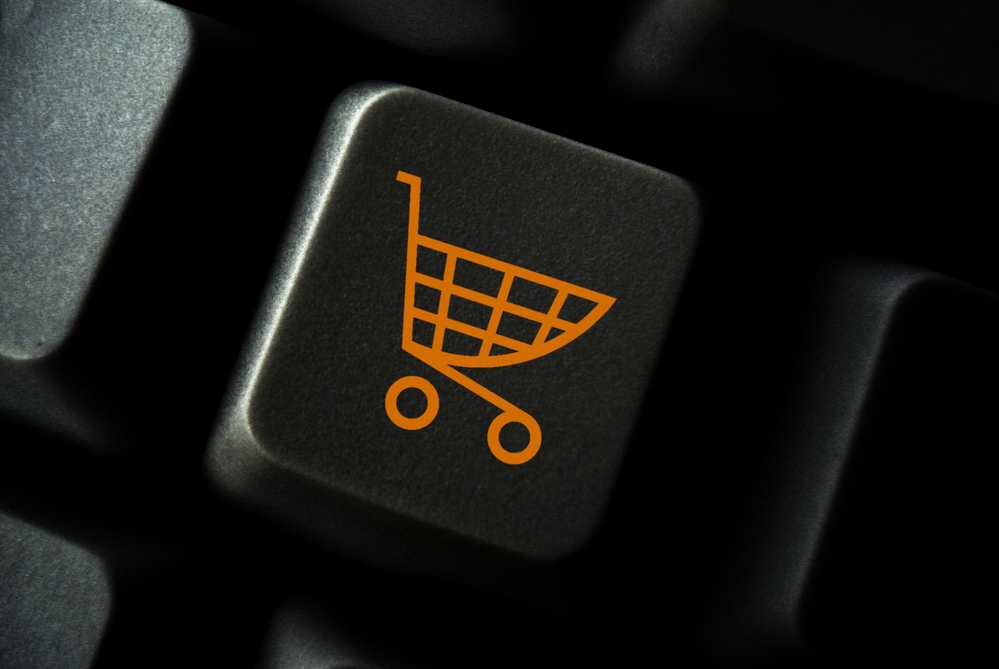 Бесплатный доступ ко всей базе заказчиков площадки

Возможность стать поставщиком крупных заказчиков 223-ФЗ, государственных организаций 44-ФЗ и коммерческих компаний.
Собственная страница поставщика в сервисе

Создание собственной брендированной страницы 
в сервисе. Возможность загружать неограниченное количество карточек товаров или услуг на площадку.
05
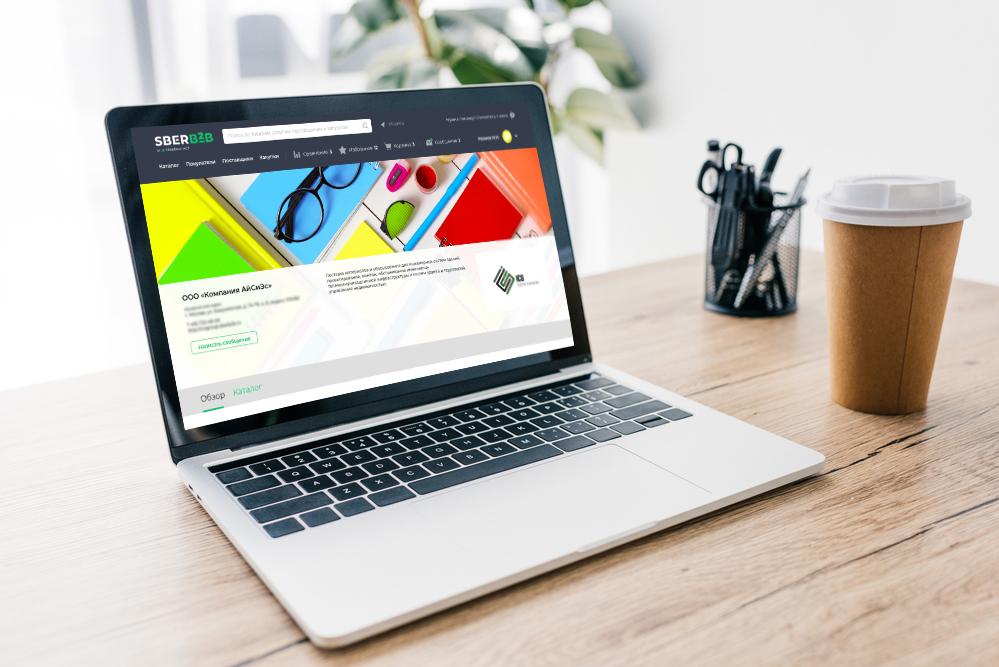 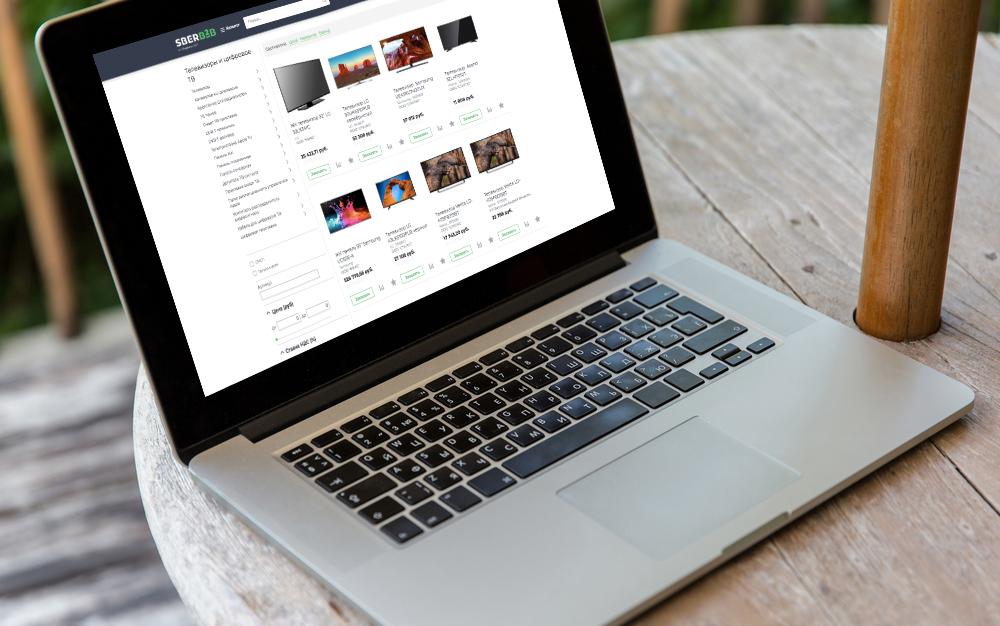 Настройте SberB2B под ваш бизнес

Распределение ролей и полномочий вашей команды, создание филиальной сети. Возможность продавать и покупать в одном аккаунте.
Преимущества площадки для поставщиков
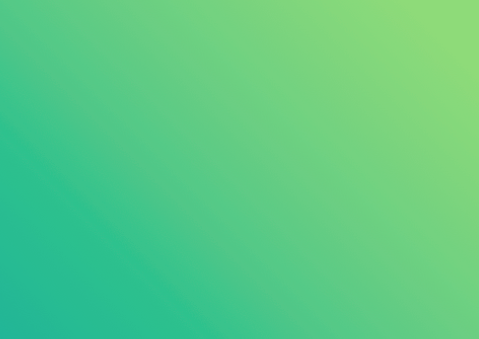 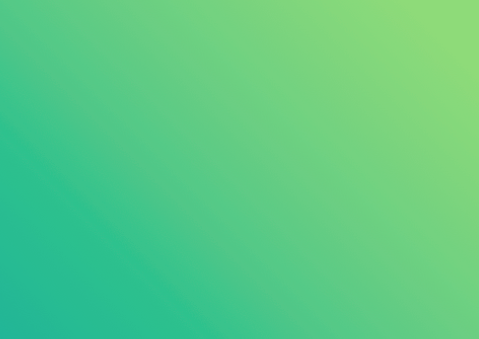 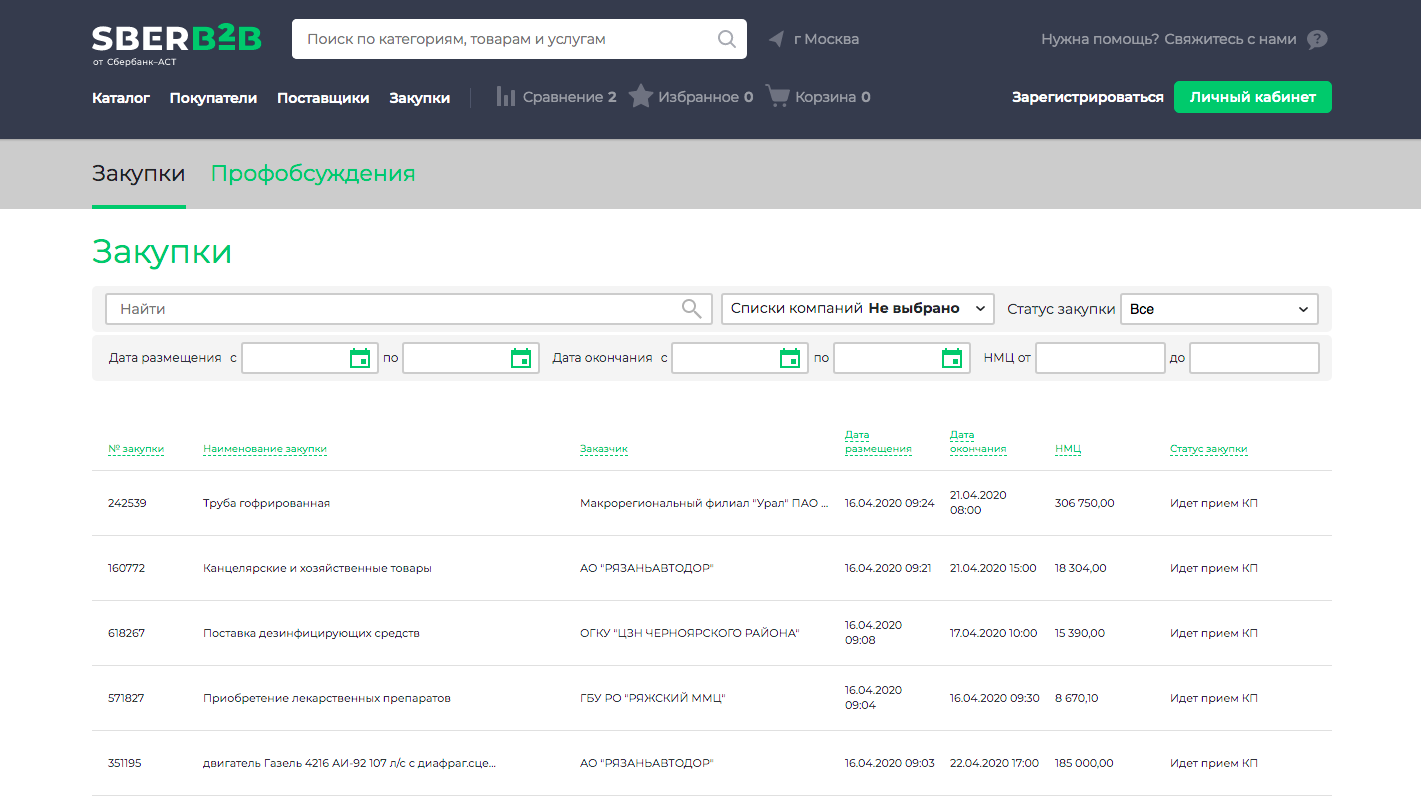 Поставщики SberB2B могут подавать коммерческие предложения на публичные запросы, которые ежедневно публикуют заказчики на публичной странице 
закупки Закупки.
Преимущества площадки для поставщиков
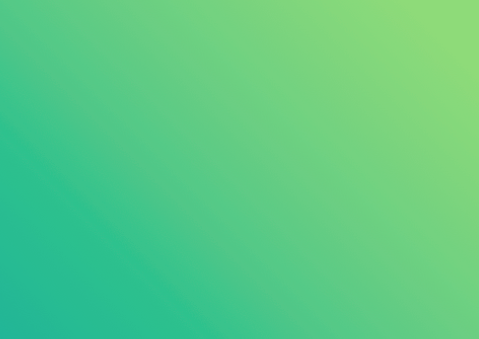 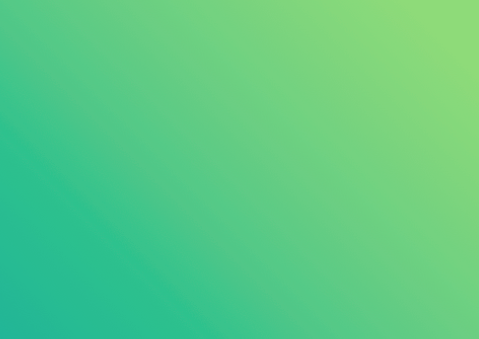 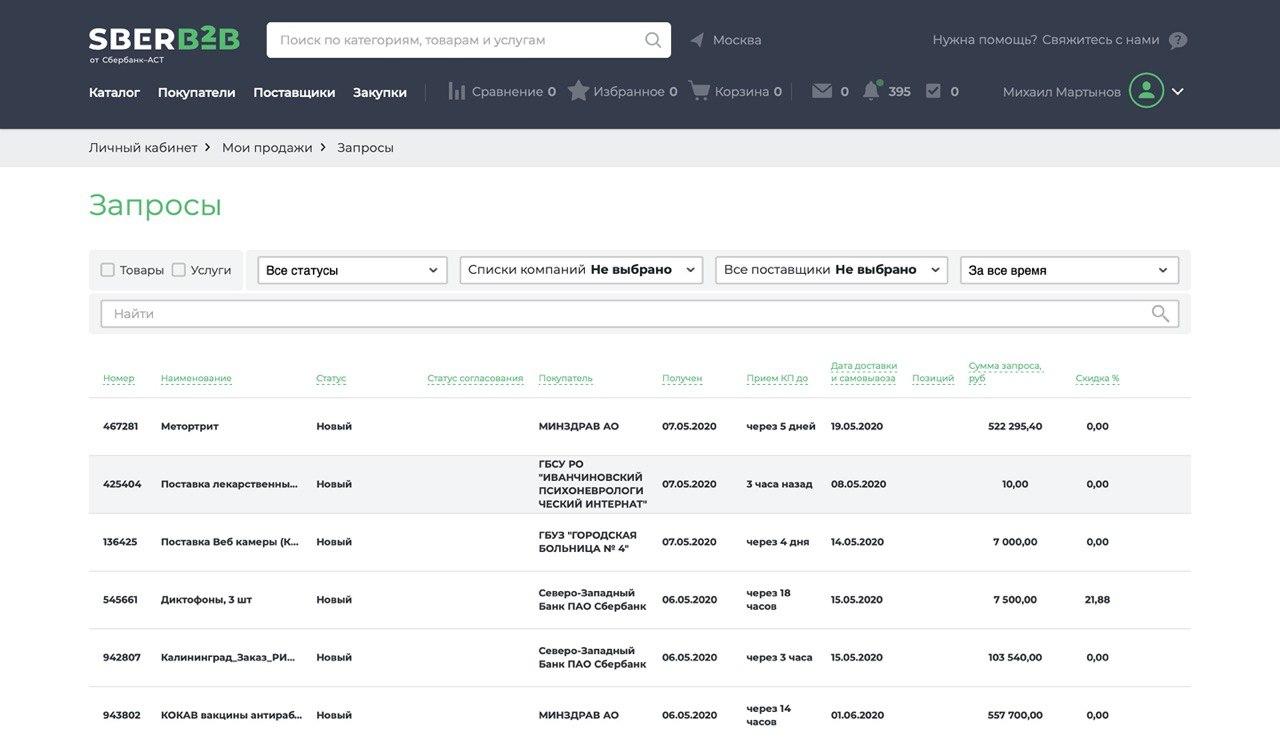 В Личном кабинете поставщики получают запросы от потенциальных заказчиков, которые не публикуются на странице Закупки.
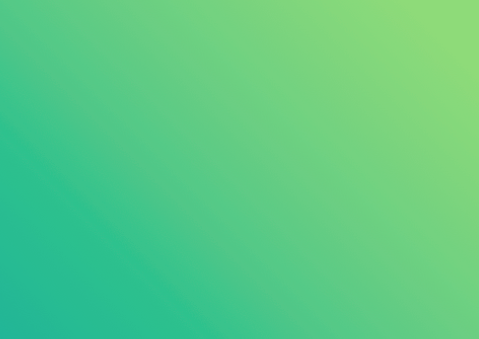 Как покупать на SberB2B?
Как покупать на SberB2B?
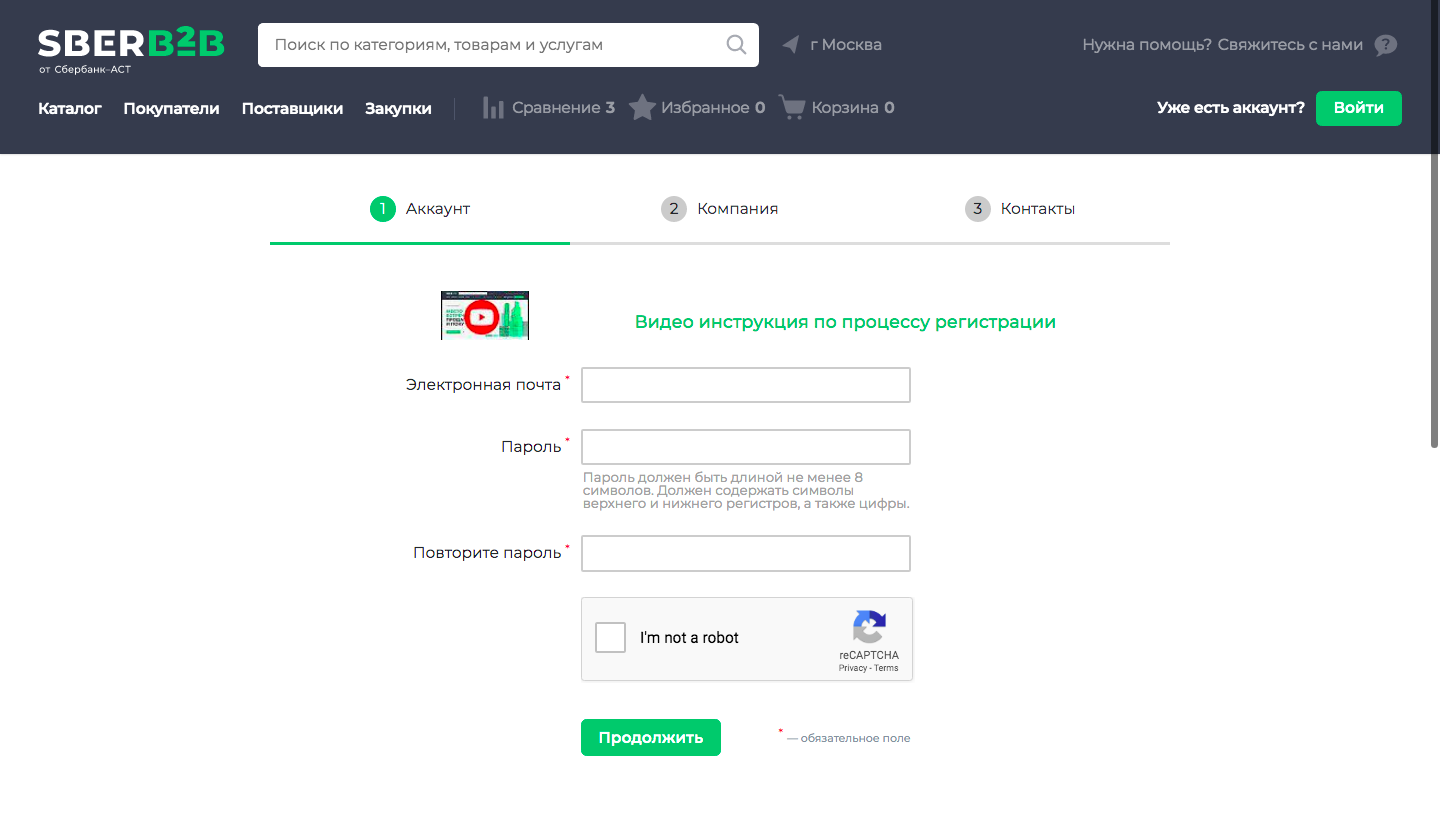 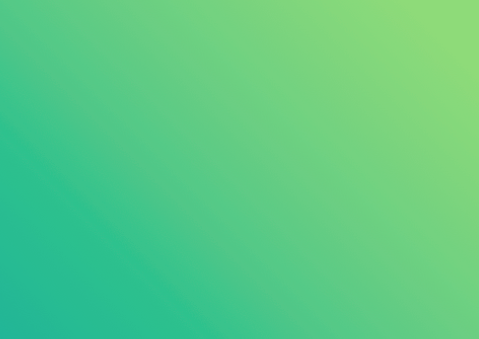 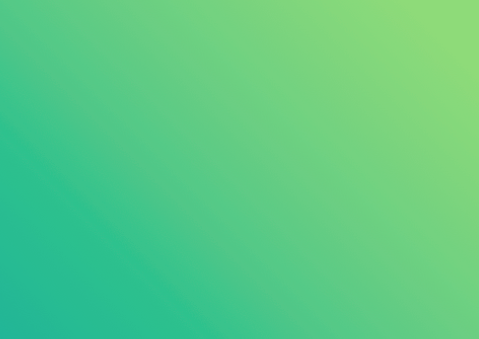 Зарегистрируйтесь в сервисе SberB2B. Укажите реквизиты вашей компании и контактную информацию.
01.
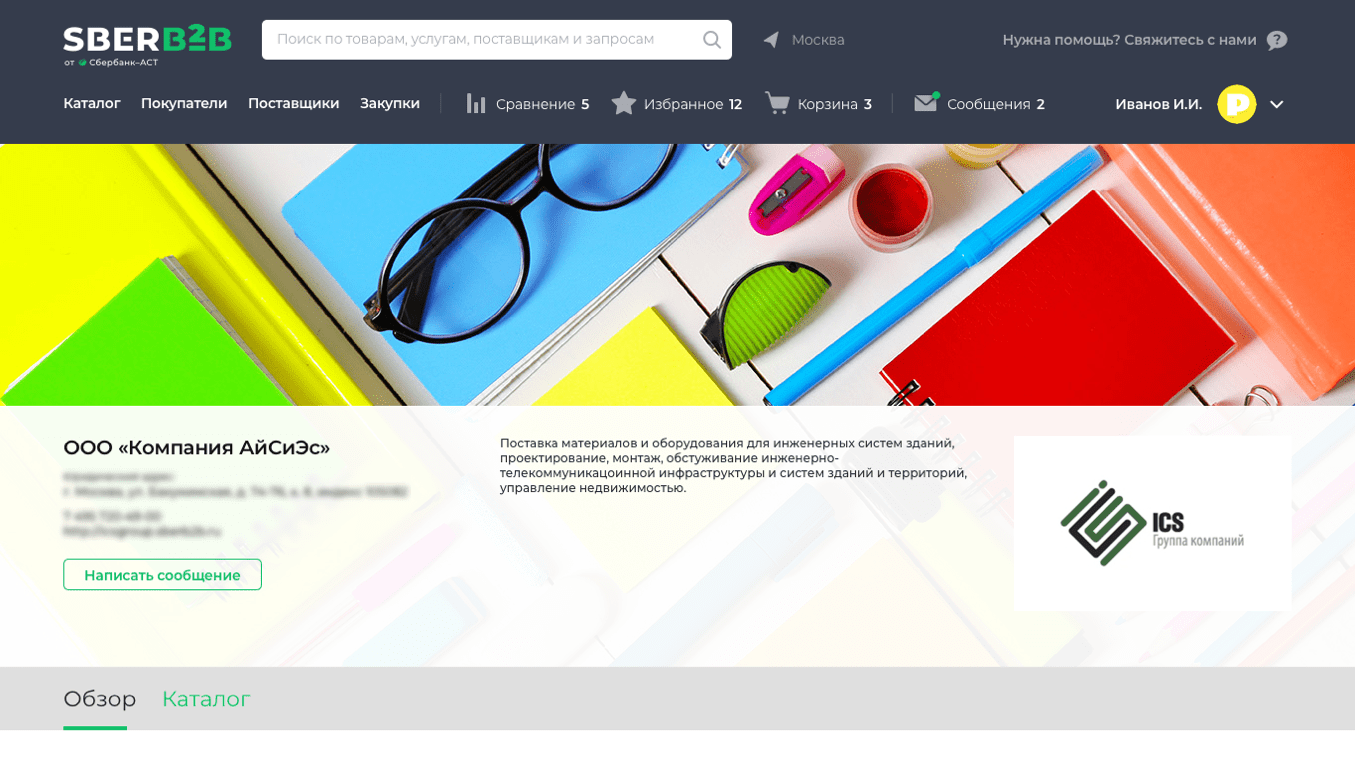 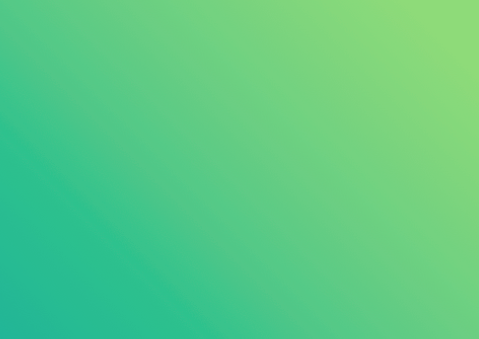 Создайте страницу вашей компании. Добавьте логотип, описание и контактную информацию.
02.
Как покупать на SberB2B?
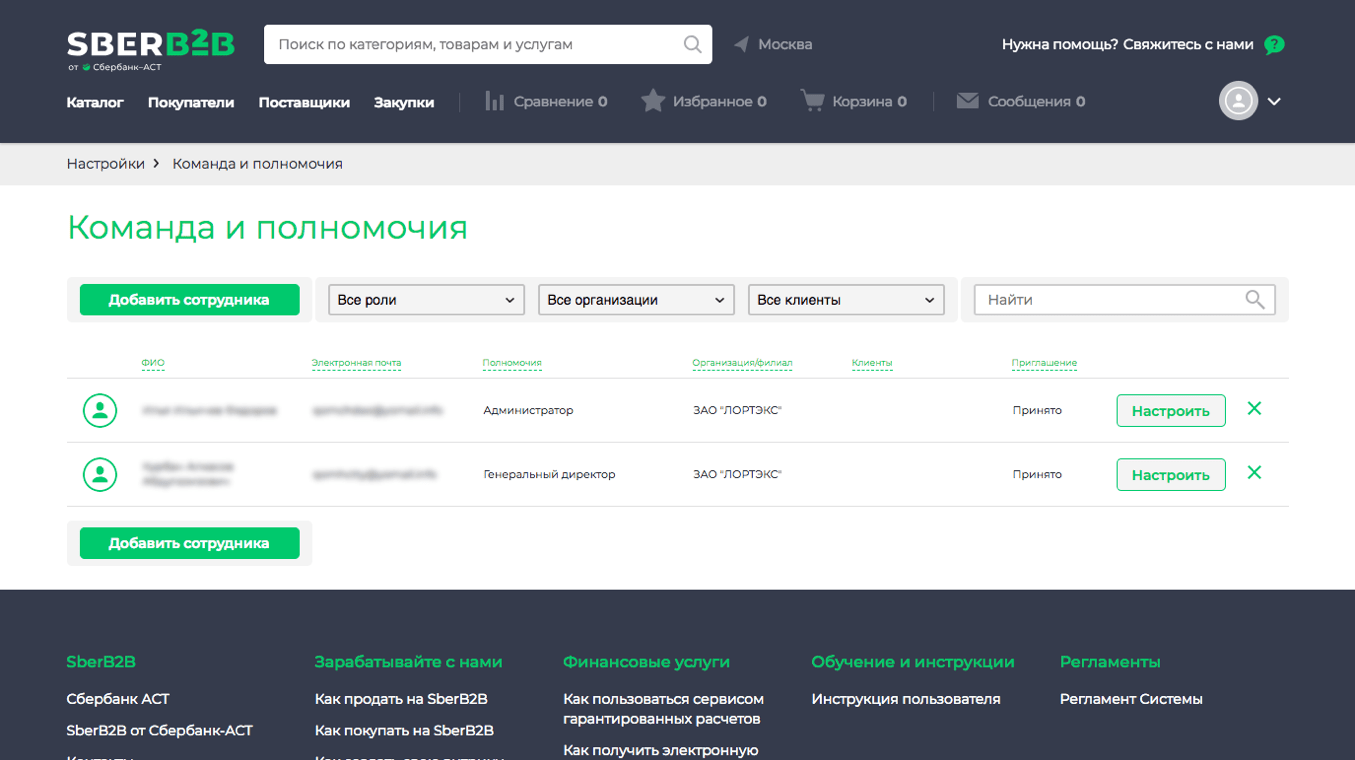 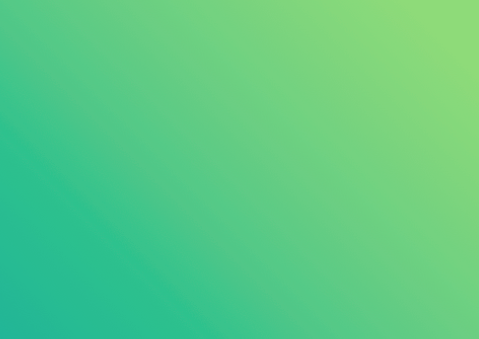 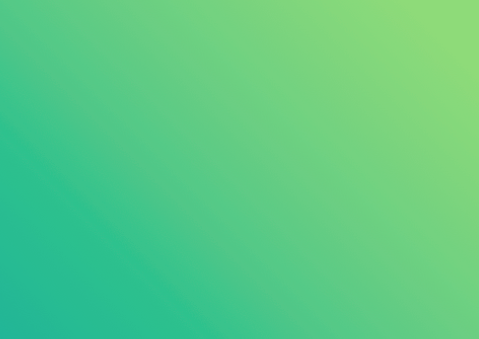 Распределяйте роли и полномочия сотрудников в онлайн-сервисе SberB2B так же, как они организованы в вашей компании.
03.
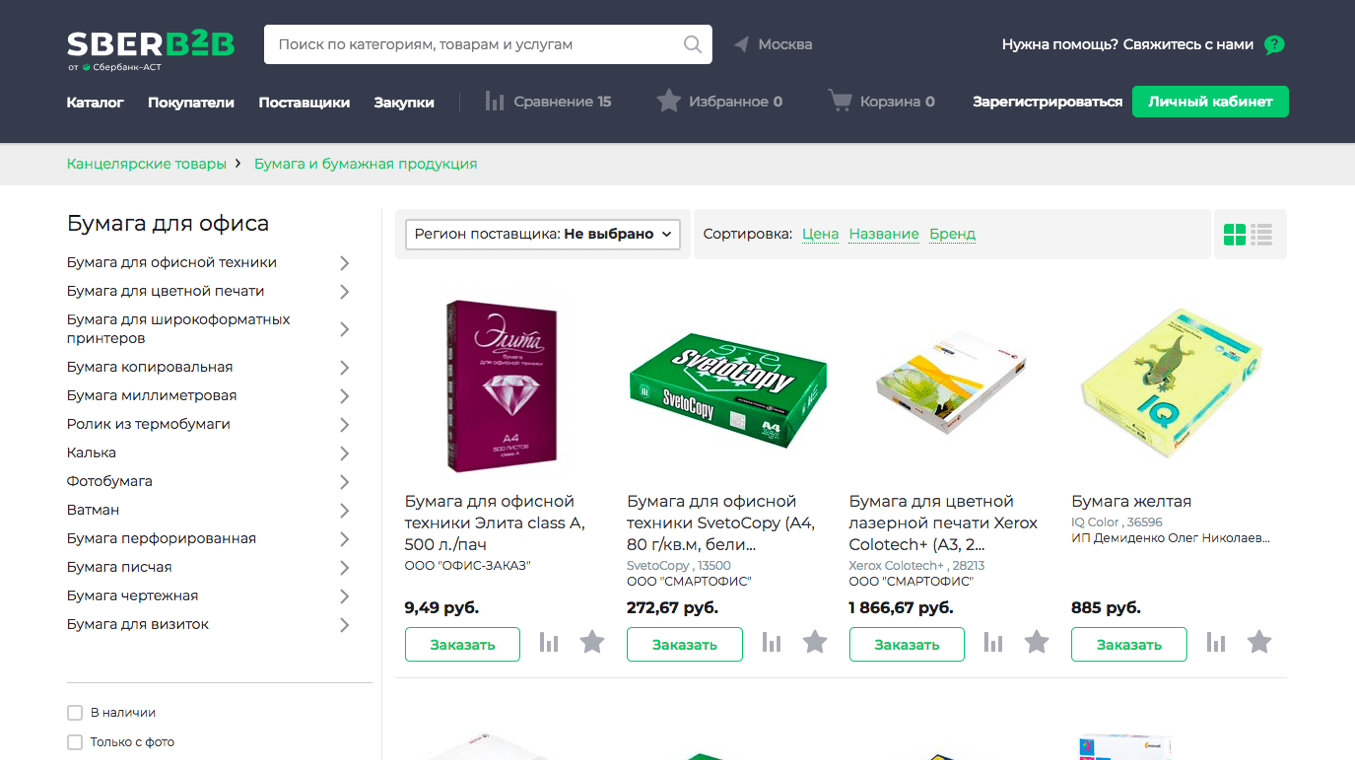 Найдите интересующий вас товар или услугу в поиске каталога. Поиск возможен по категории, названию или артикулу, названию поставщика или производителя.
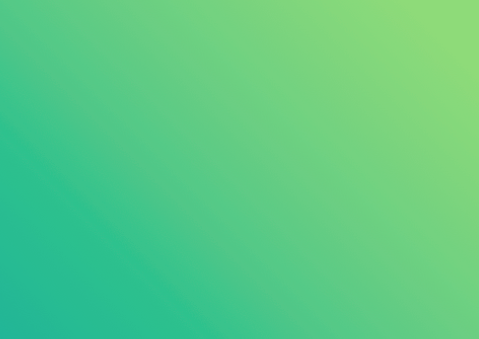 04.
Как покупать на SberB2B?
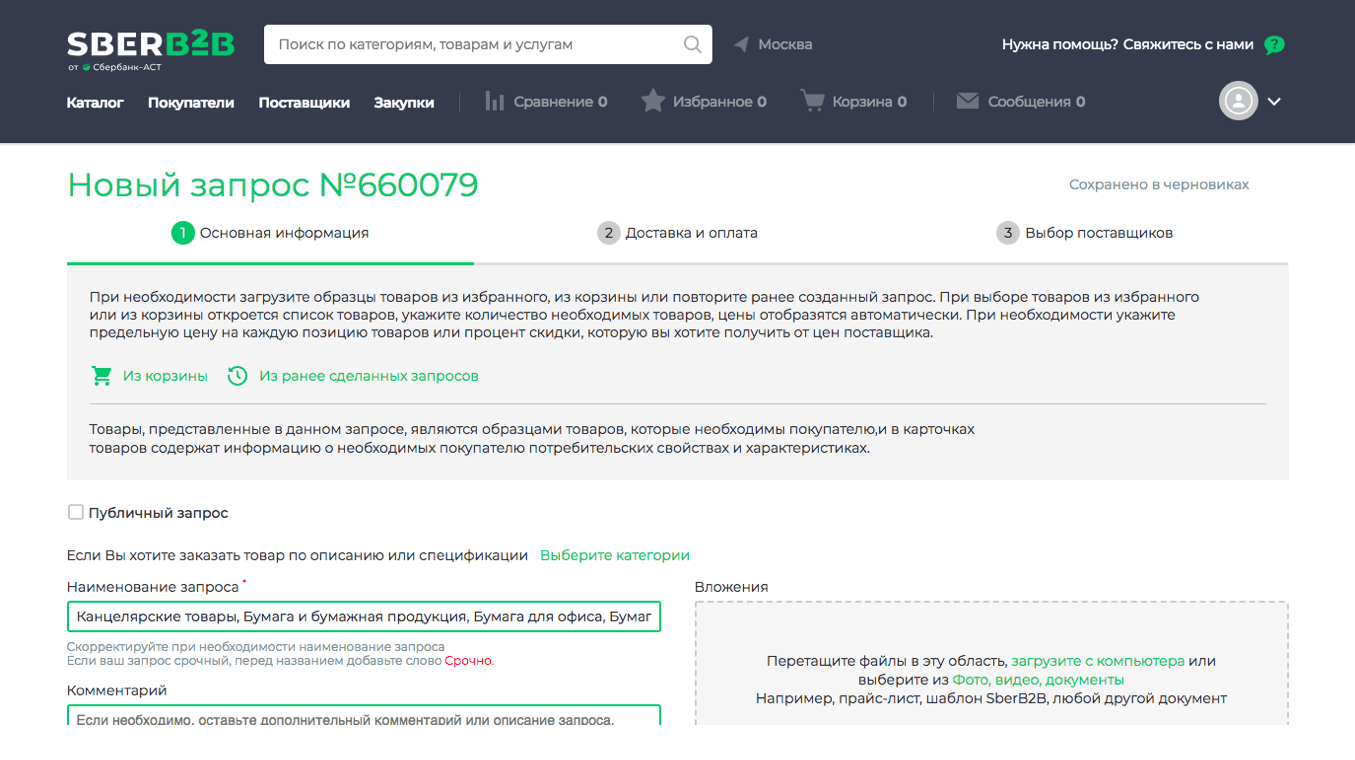 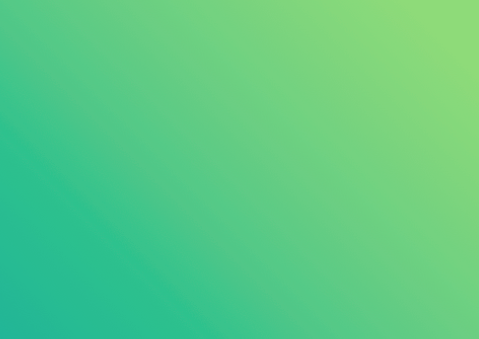 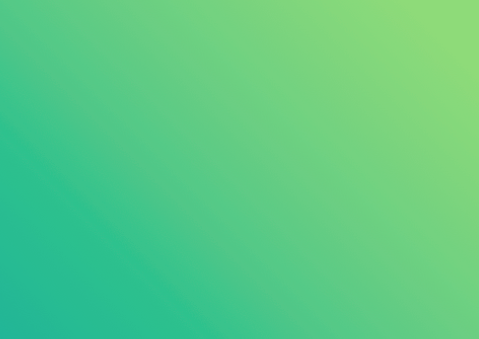 Формируйте запросы поставщикам и  выбирайте лучшие для вас условия покупки.
05.
Воспользуйтесь сравнением коммерческих предложений — это удобный инструмент сопоставления коммерческих условий, позволяющий выбрать самое выгодное предложение.
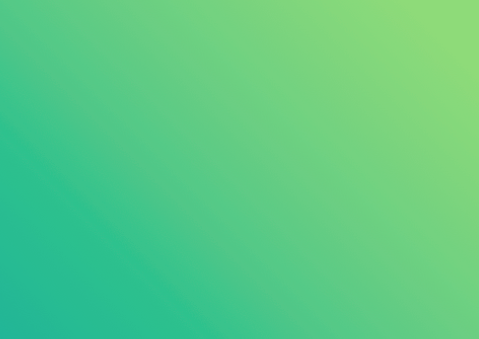 06.
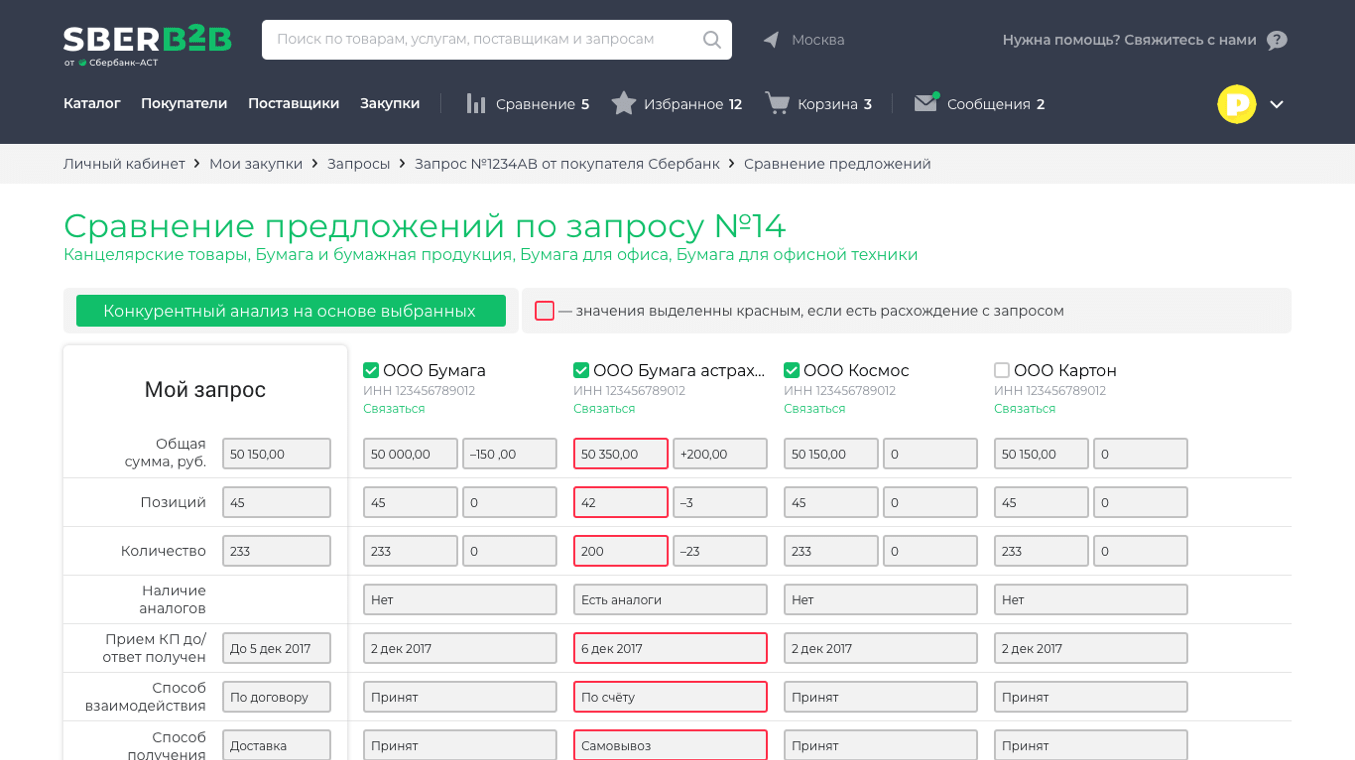 Хотите сделку в один клик? Работайте с вашим поставщиком, используя электронную подпись. Это не является обязательным условием, но позволяет сократить время на обработку документов.
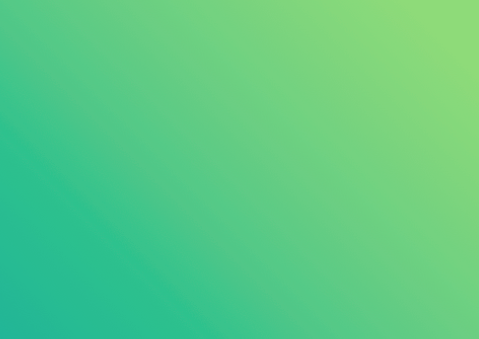 07.
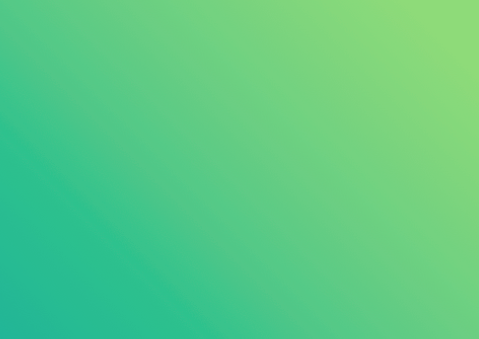 Виды закупок на SberB2B
3 способа закупок на SberB2B
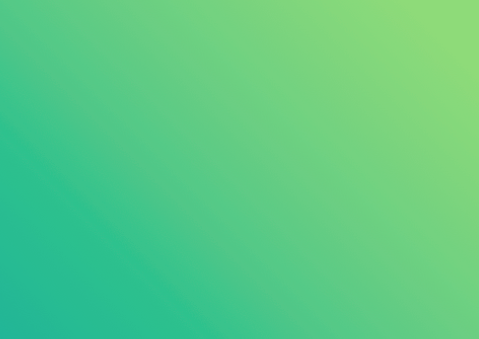 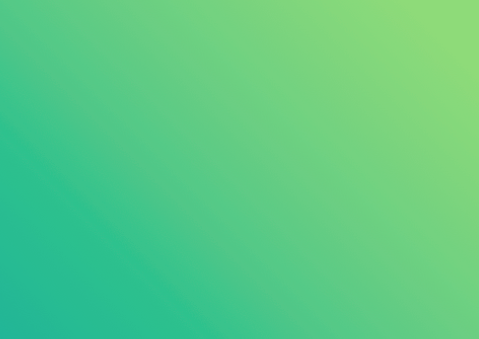 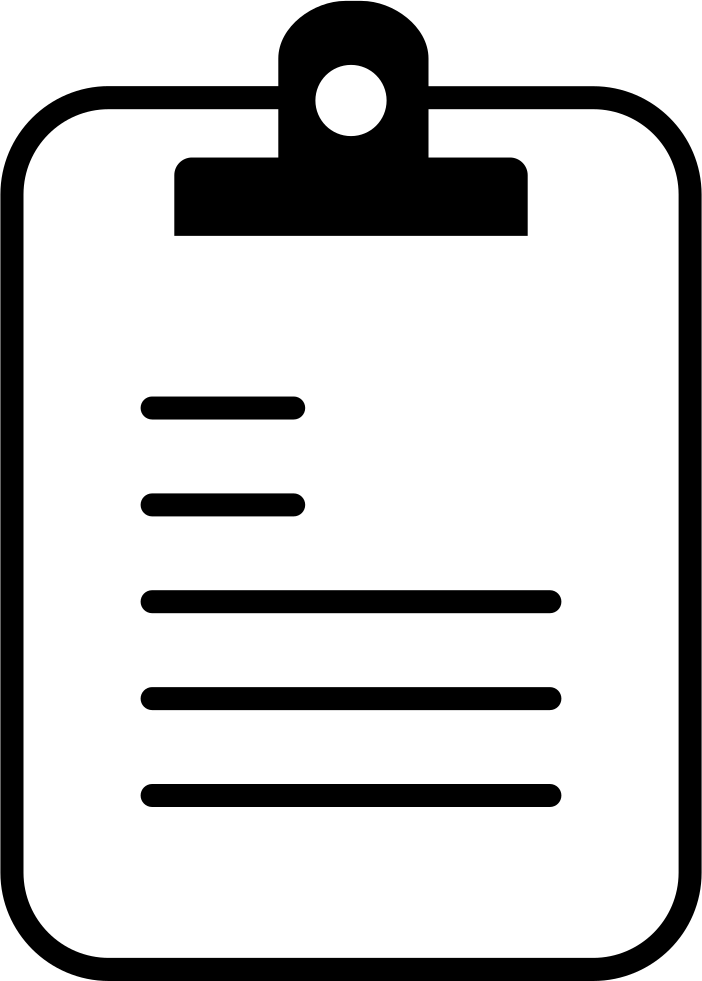 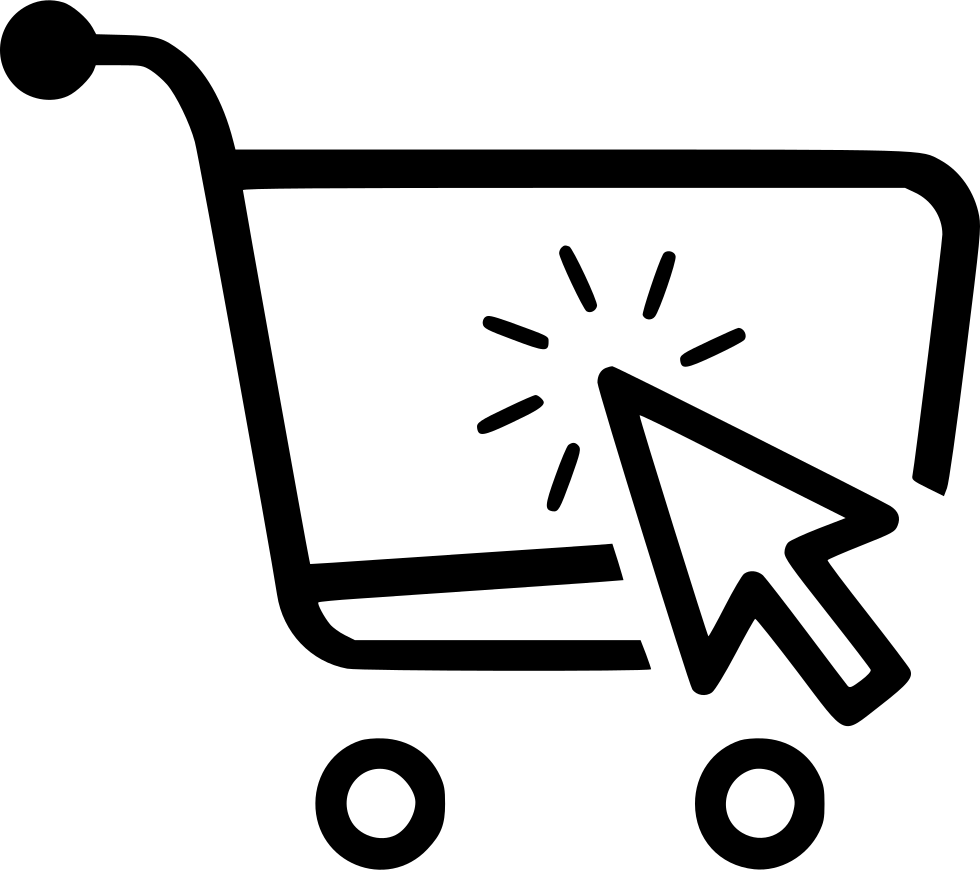 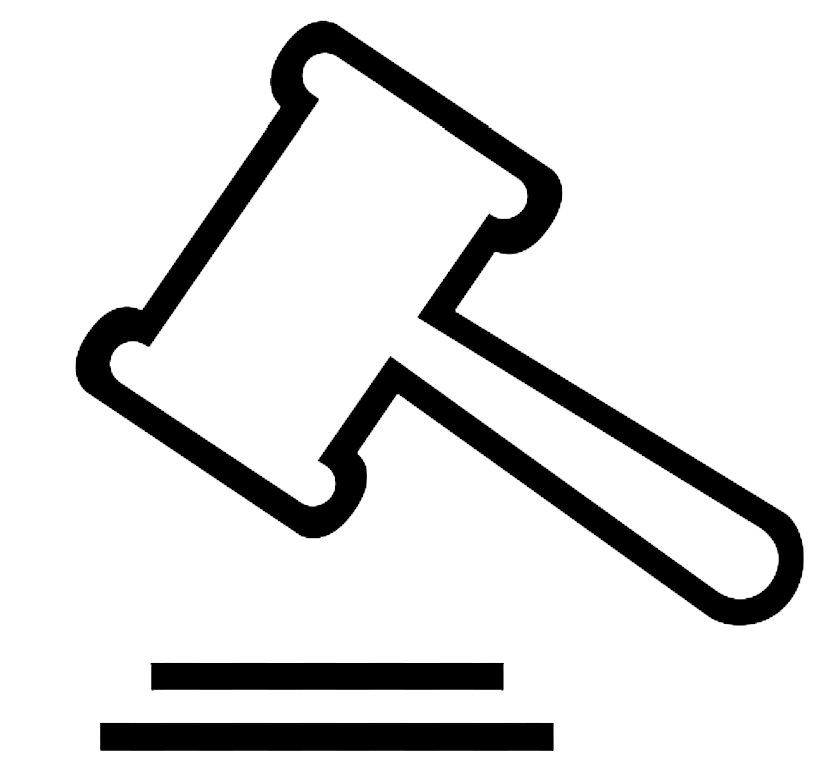 Заказы
Мини-аукционы
Запросы
Запрос заказчиком ценовых предложений по описанию 
или из каталога товаров/услуг.
Заказ напрямую у конкретного поставщика.
Процедура закупки, которая производится по заранее установленным правилам с возможностью снижения начальной цены.
3
1
2
1. 3апросы
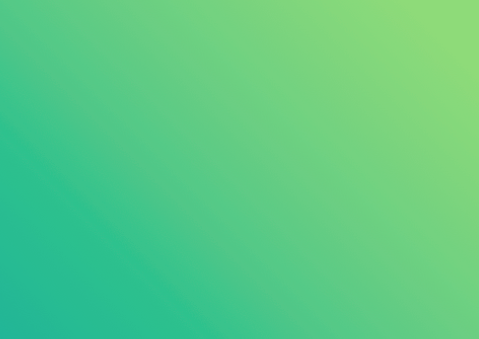 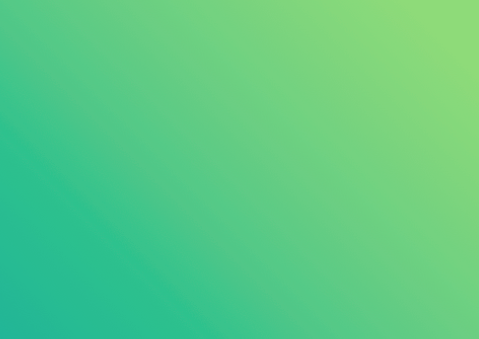 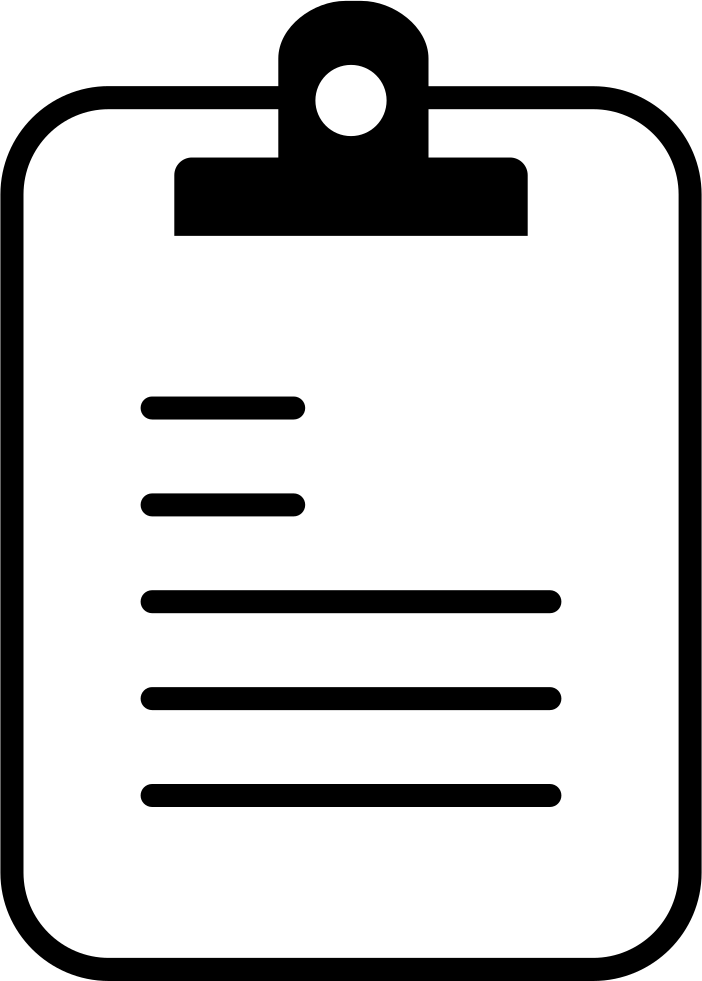 Публичные запросы располагаются в разделе Закупки.
Запросы на SberB2B бывают публичные и непубличные.
Непубличные запросы поступают в Личный кабинет поставщика.
2.1
добавляет в корзину товары/услуги 
из каталога
3
5
4
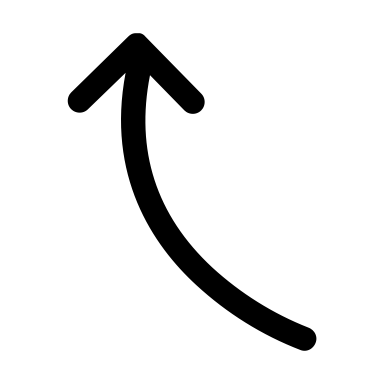 1
Покупатель направляет запрос поставщику в Личный кабинет
Поставщик 
формирует КП по позиции из каталога или путем описания предложения
Покупатель выбирает предложение и заключает сделку
Покупатель формирует 
свою потребность
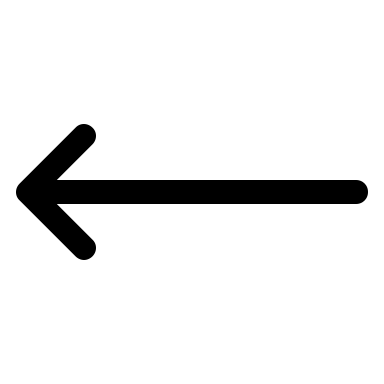 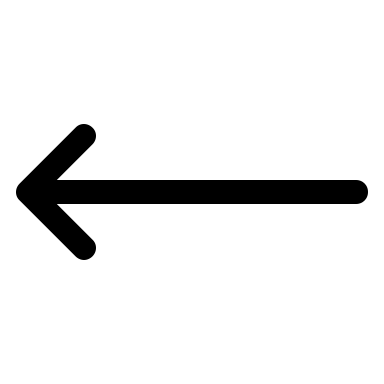 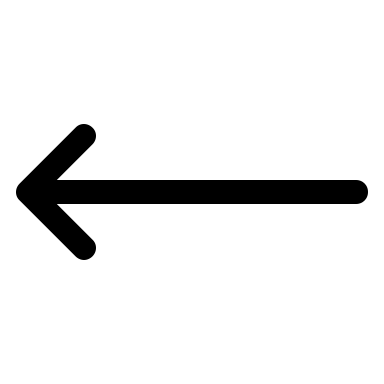 2.2
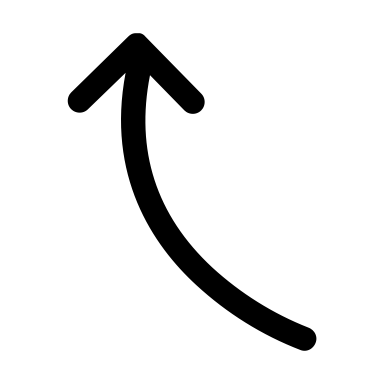 формирует запрос 
по описанию
2. 3аказы
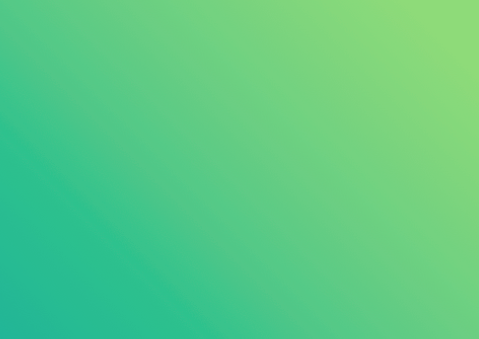 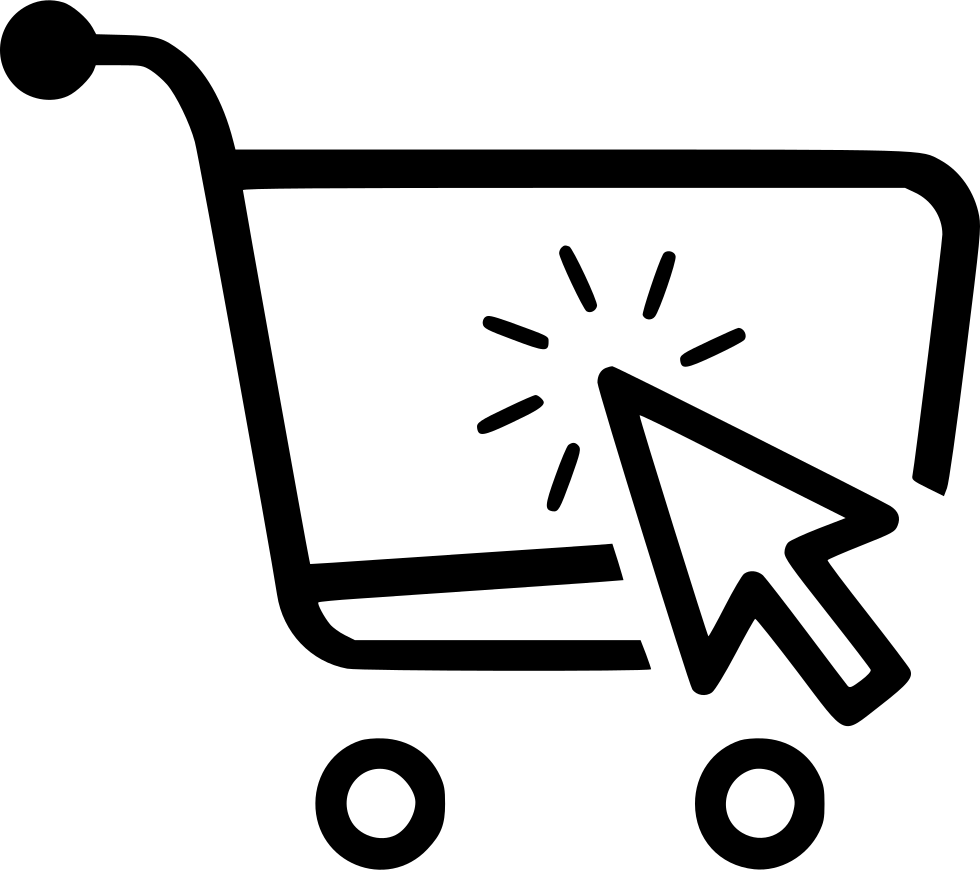 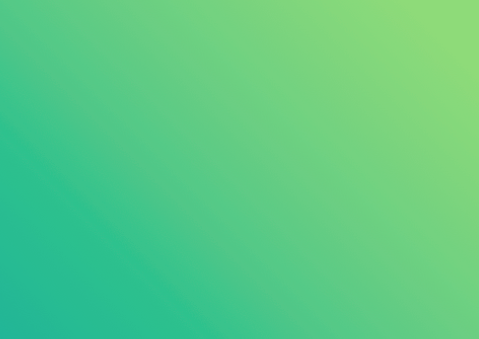 Заказы на закупку у конкретного поставщика.
1
2
3
Покупатель формирует заказ через добавление позиций каталога в корзину и направляет поставщику
Покупатель принимает решение о проведении сделки
Поставщик формирует предложение и направляет на рассмотрение
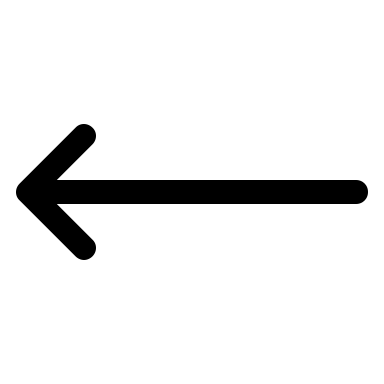 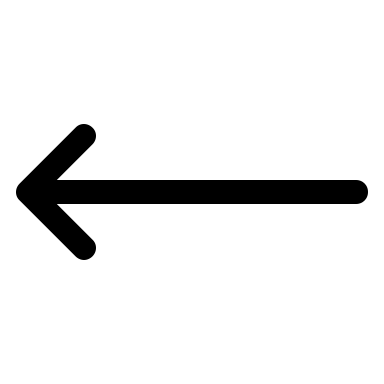 3. Мини-аукционы
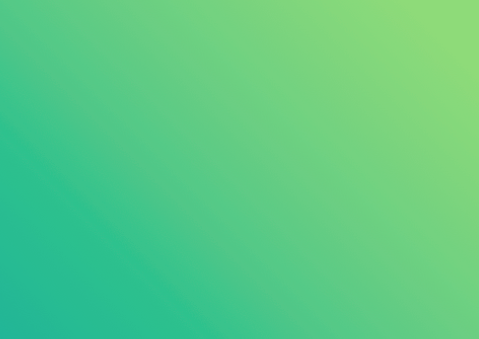 Покупатель формирует запрос через добавление позиций каталога в корзину и отправляет поставщикам в ЛК (непубличные запросы) или в раздел Закупки (публичные запросы), указывает срок проведения процедуры
1
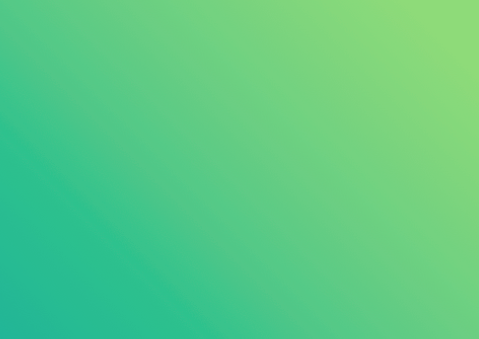 Мини-аукционы на SberB2B бывают публичные и непубличные.
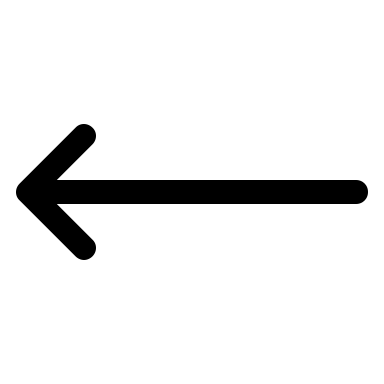 2
Поставщик отвечает согласием на условия запроса и подает заявку на участие
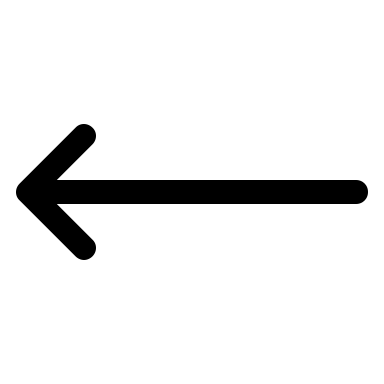 Публичные мини-аукционы располагаются в разделе Закупки, непубличные поступают в Личный кабинет поставщика.
Покупатель принимает решение о допуске поставщика к мини-аукциону
3
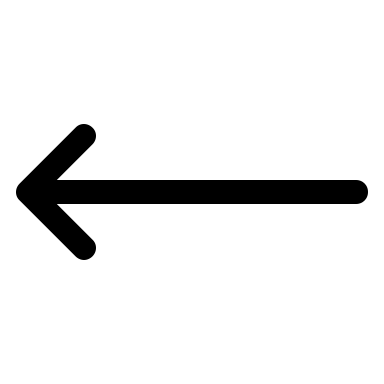 Поставщик получает уведомление и принимает участие в процедуре
4
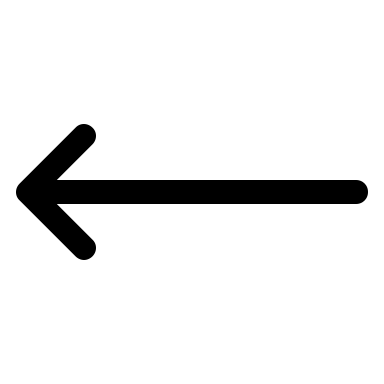 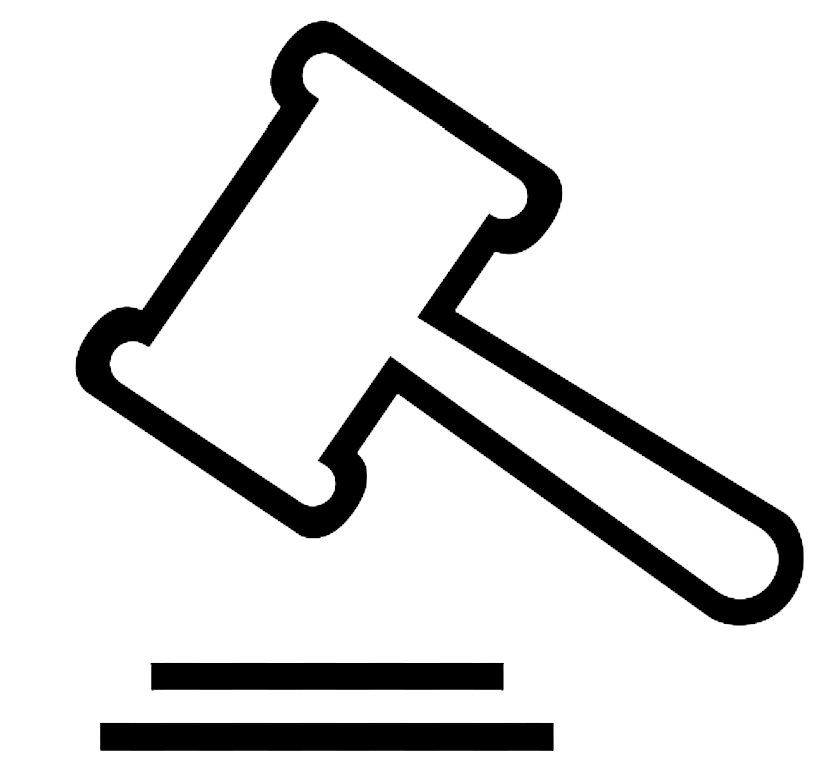 5
Покупатель на основании итогов мини-аукциона заключает сделку
Поддержка пользователей SberB2B
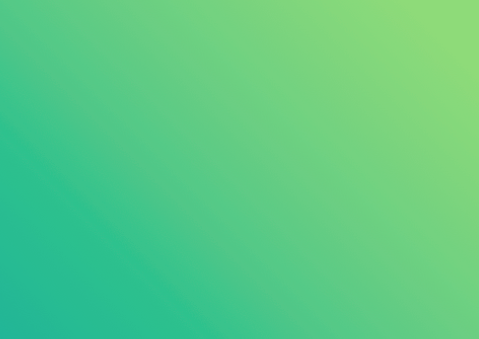 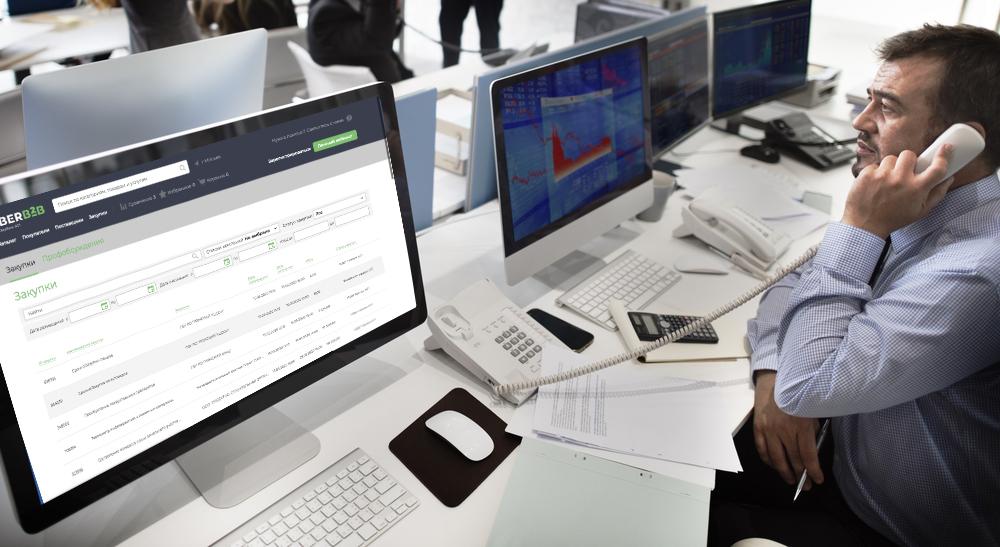 Контакт-центр
Обучение от экспертов SberB2B 

Бесплатные вебинары по работе с площадкой и техникам увеличения продаж проводятся на сайте Электронного университета АО «Сбербанк-АСТ». Приглашения отправляются на электронную почту всем зарегистрированным в Университете пользователям.
Консультационная поддержка 
контакт-центра по номеру 
+7 (495) 539-59-29.
Тех. поддержка
Техническая поддержка пользователей через форму обратной связи на сайте или почту support@sberb2b.ru.
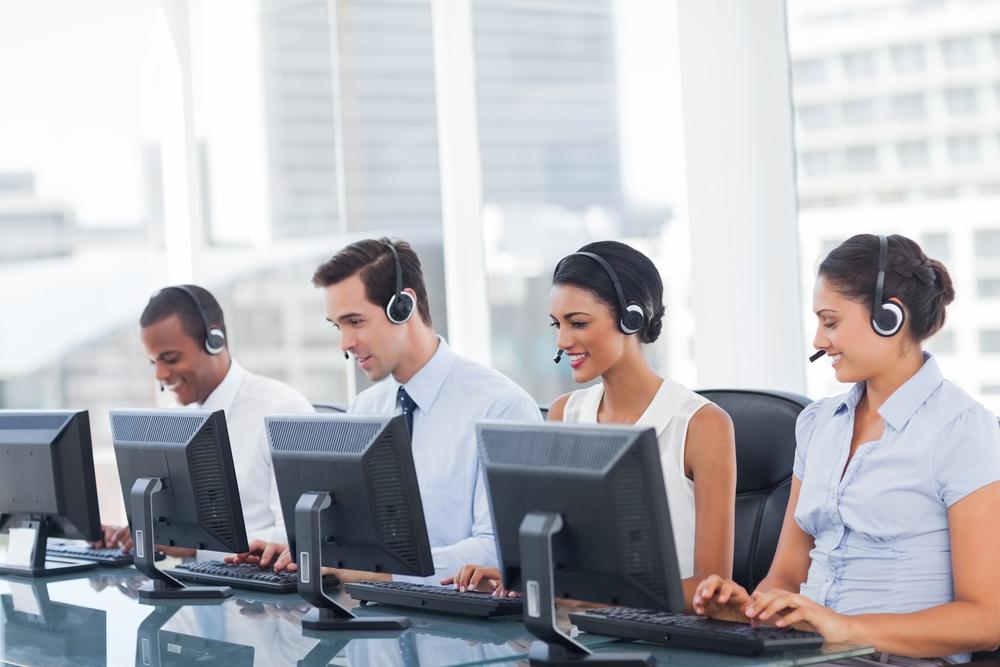 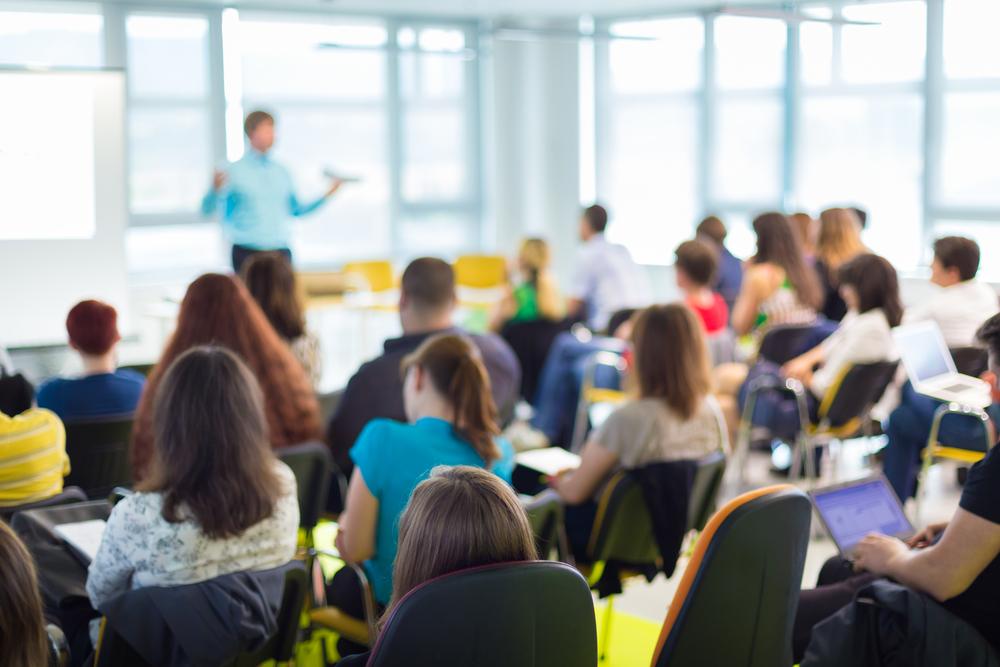 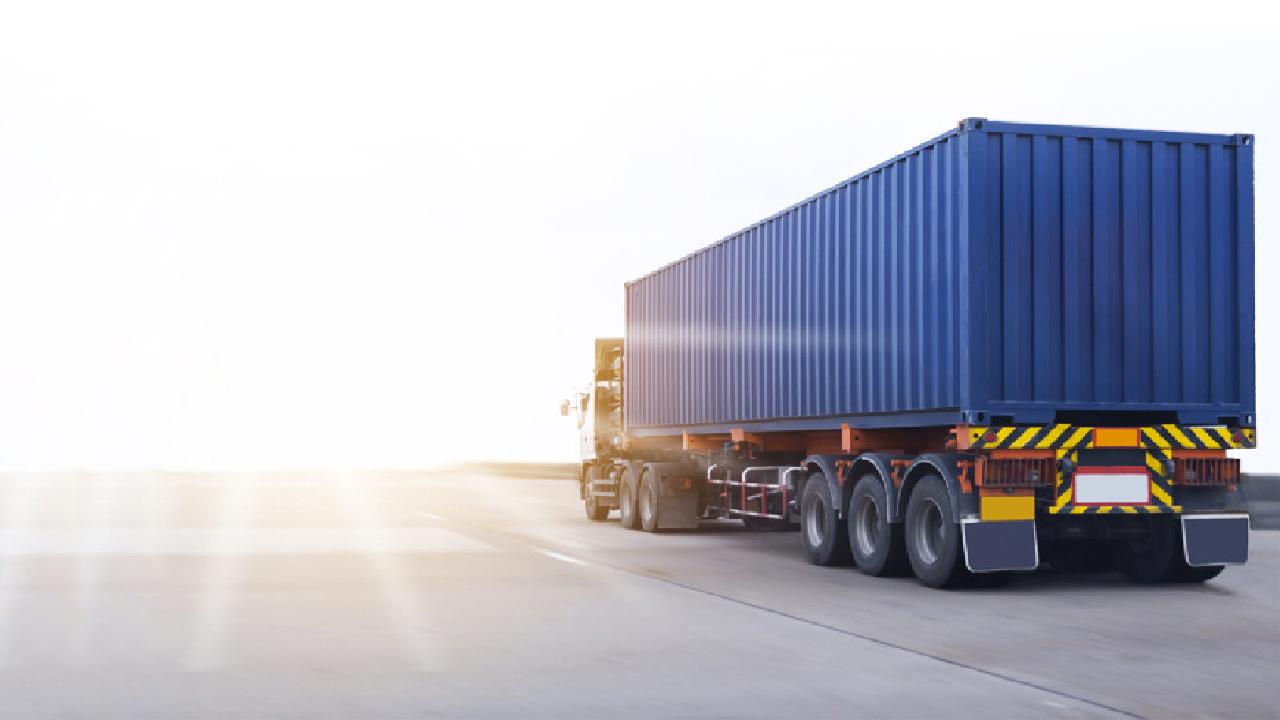 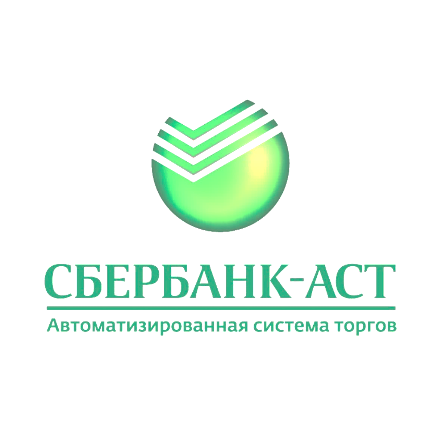 Спасибо за внимание
support@sberb2b.ru
sberb2b.ru
Акционерное общество
«Сбербанк – Автоматизированная система торгов»
(АО «Сбербанк - АСТ»)
Адрес: 119435, Москва, Большой Саввинский пер., д.12, стр.9